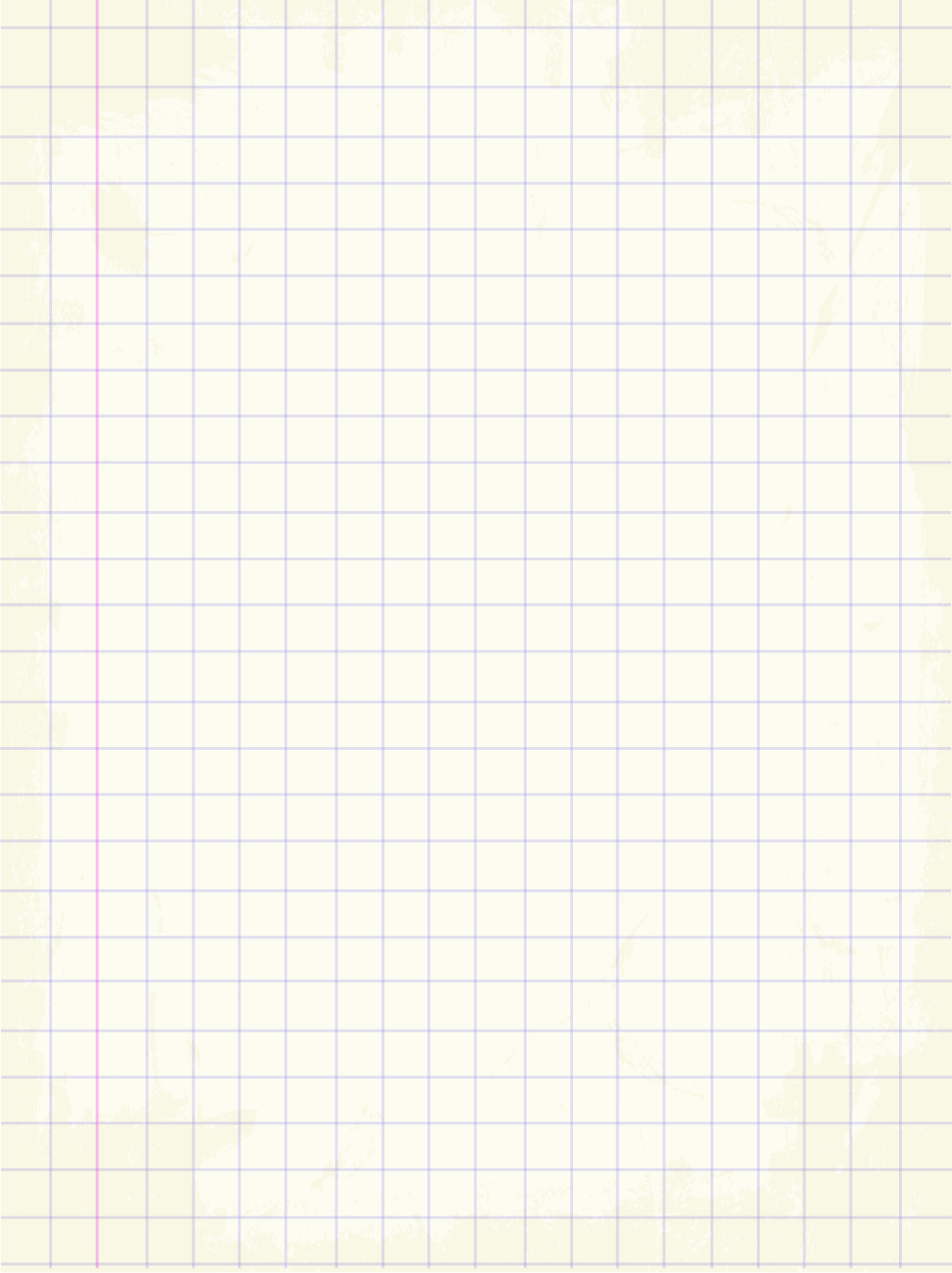 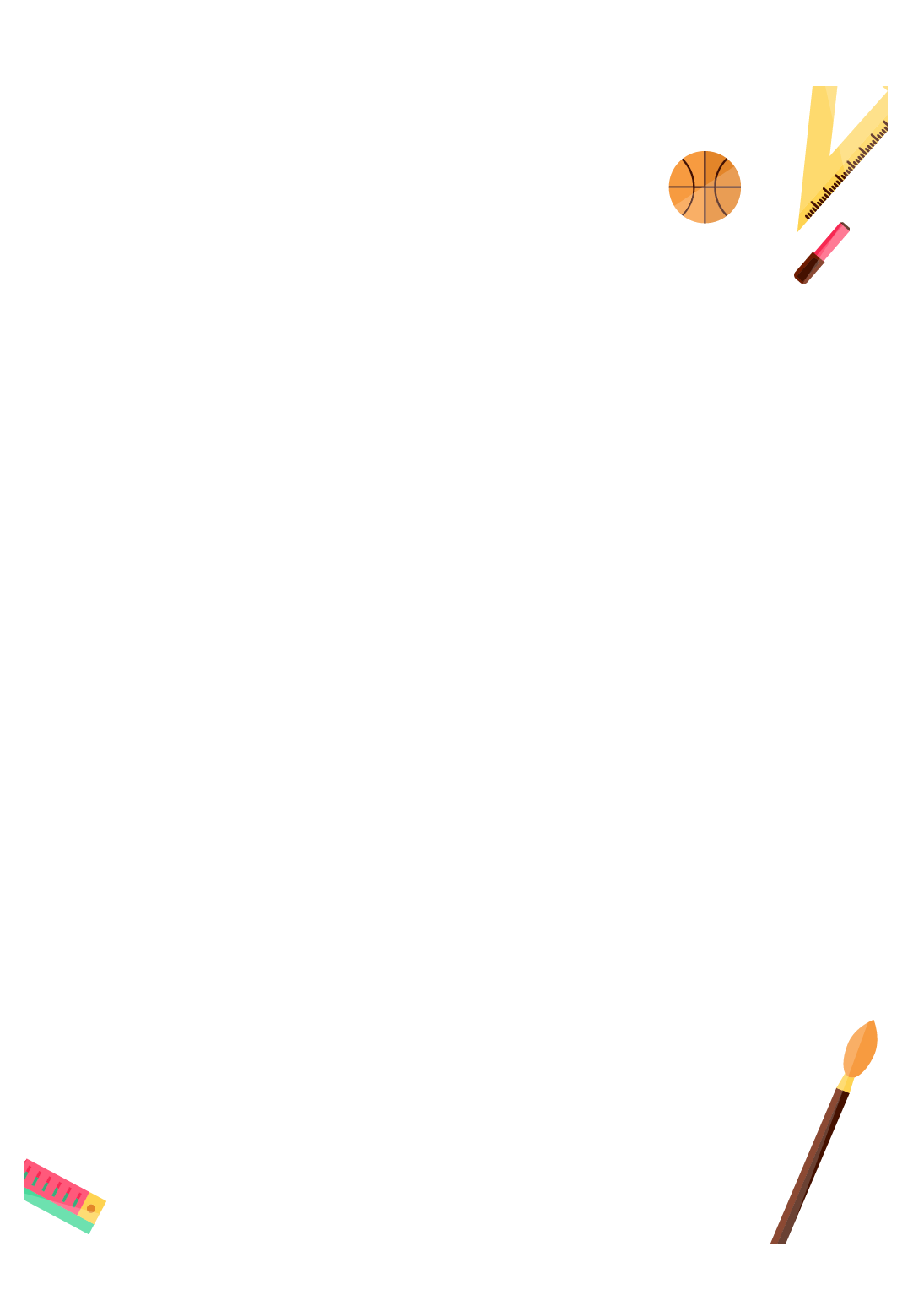 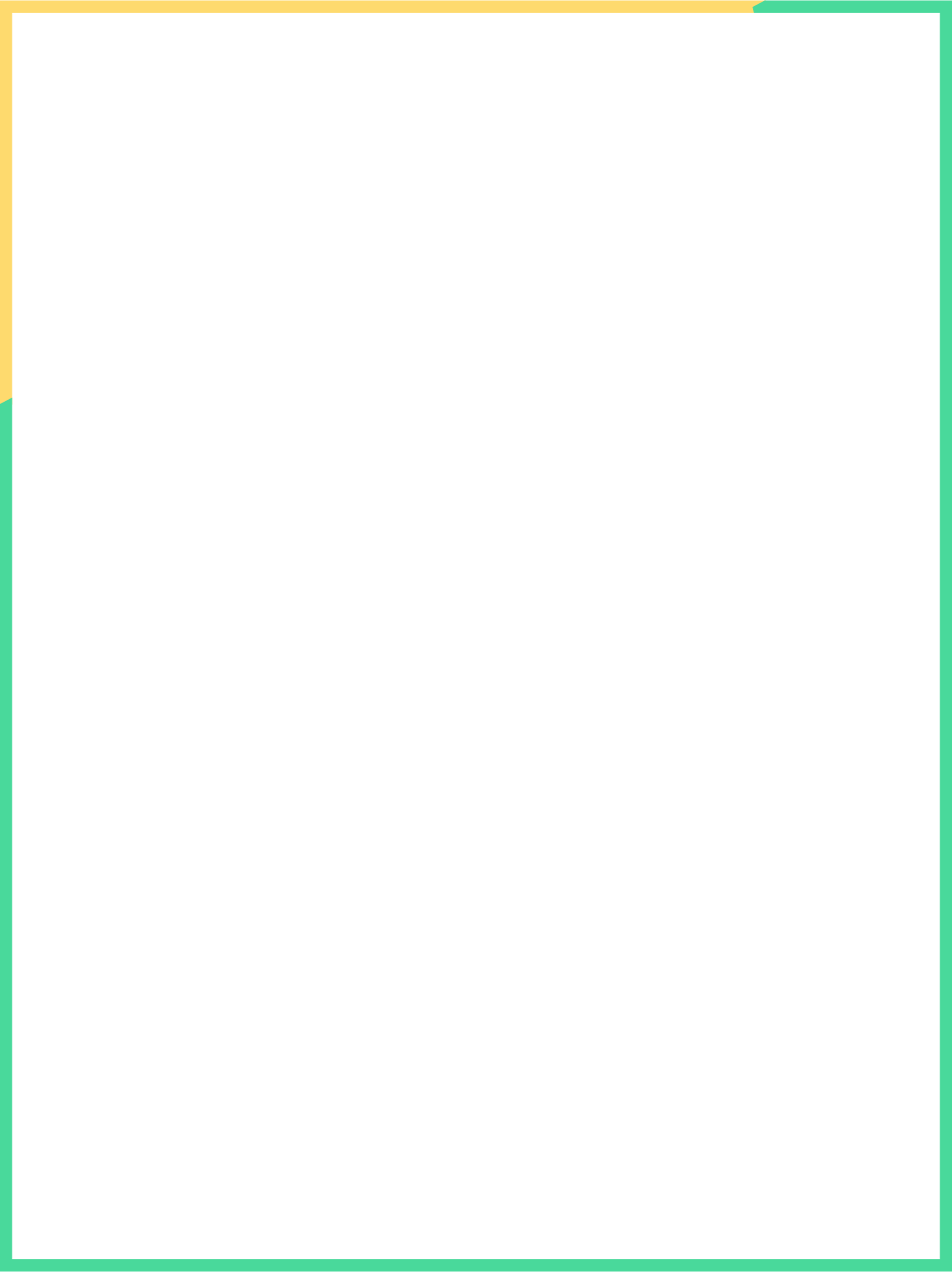 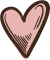 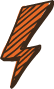 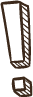 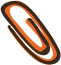 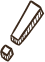 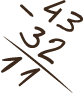 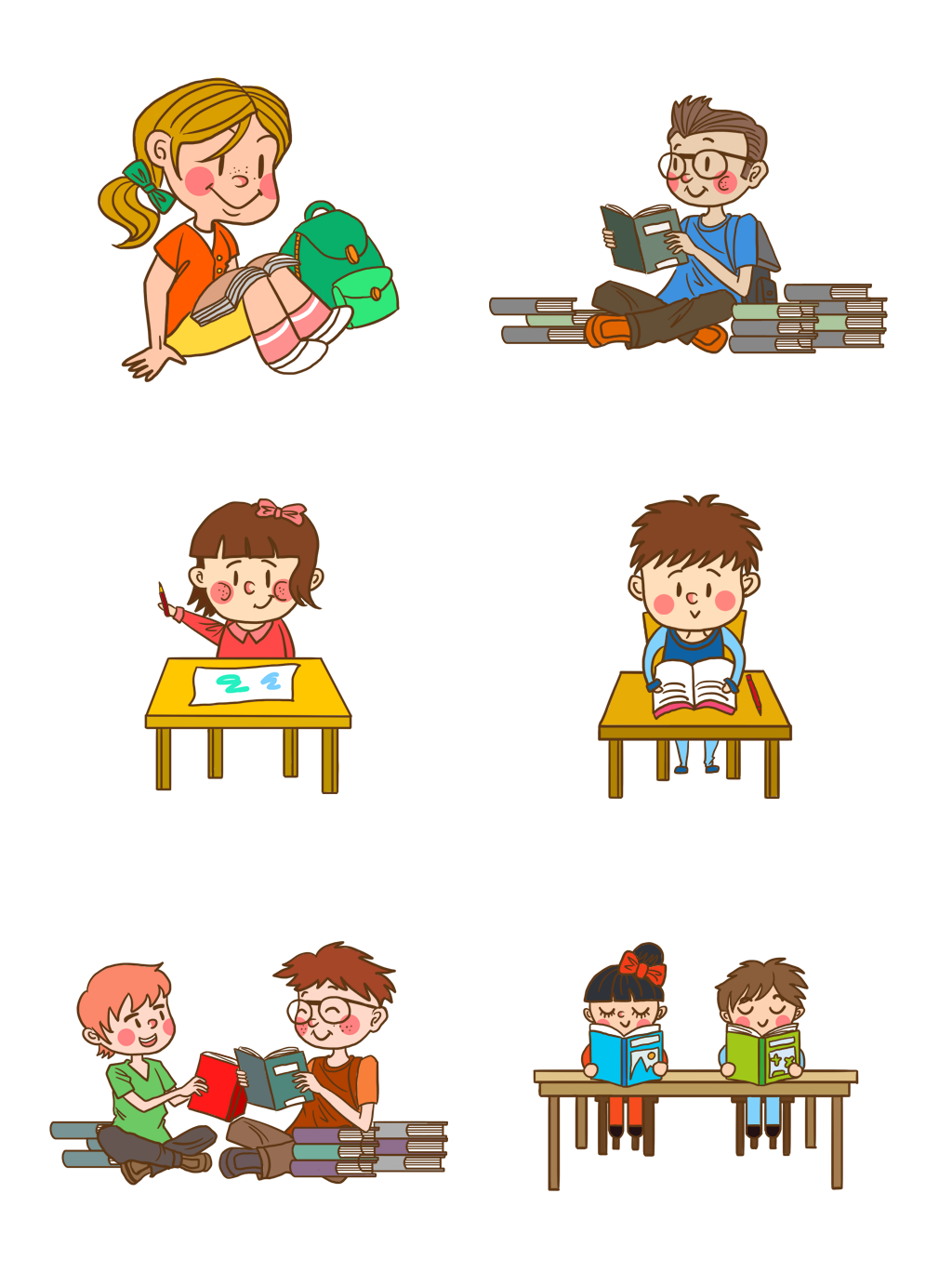 KHỞI ĐỘNG
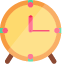 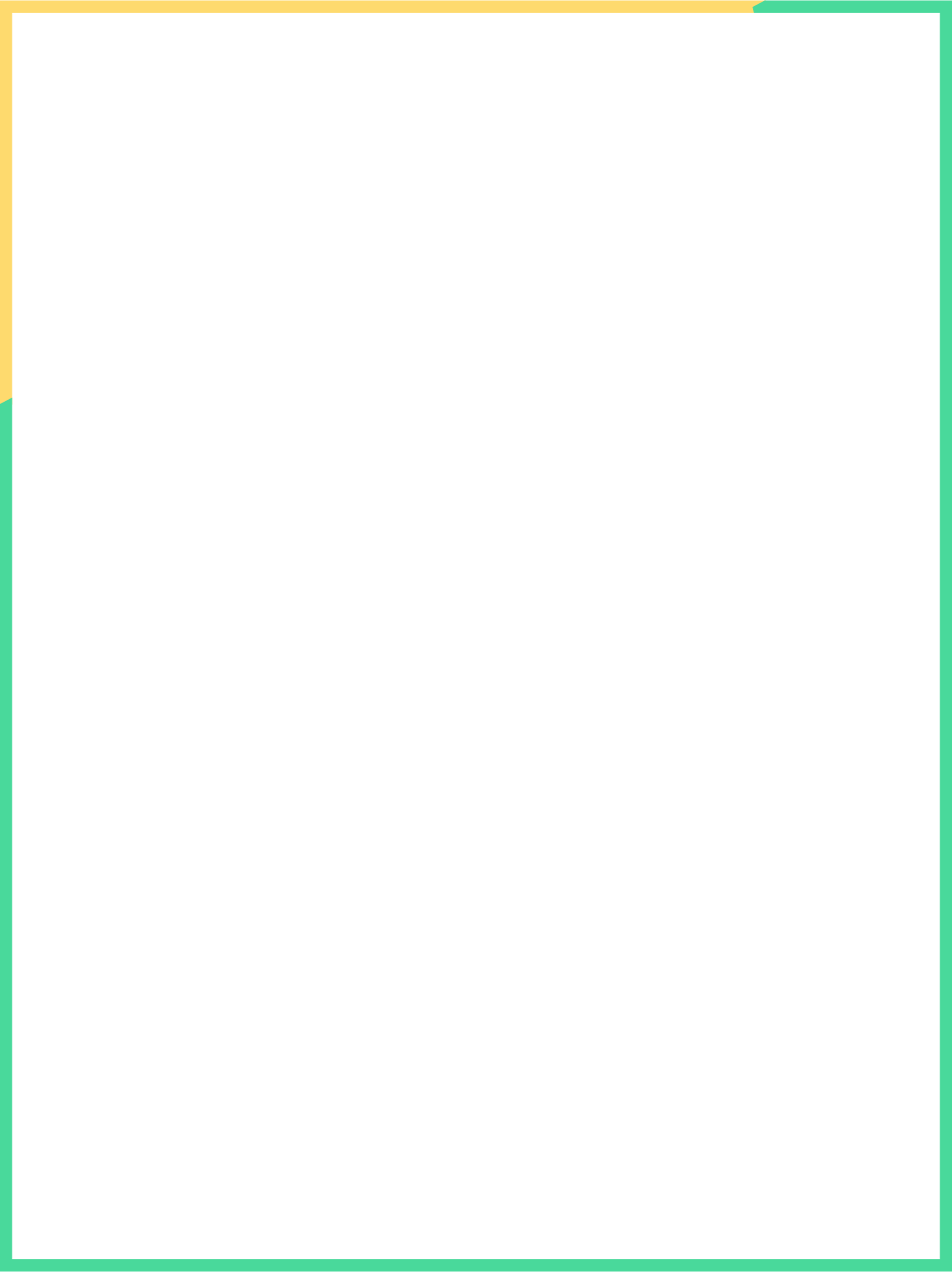 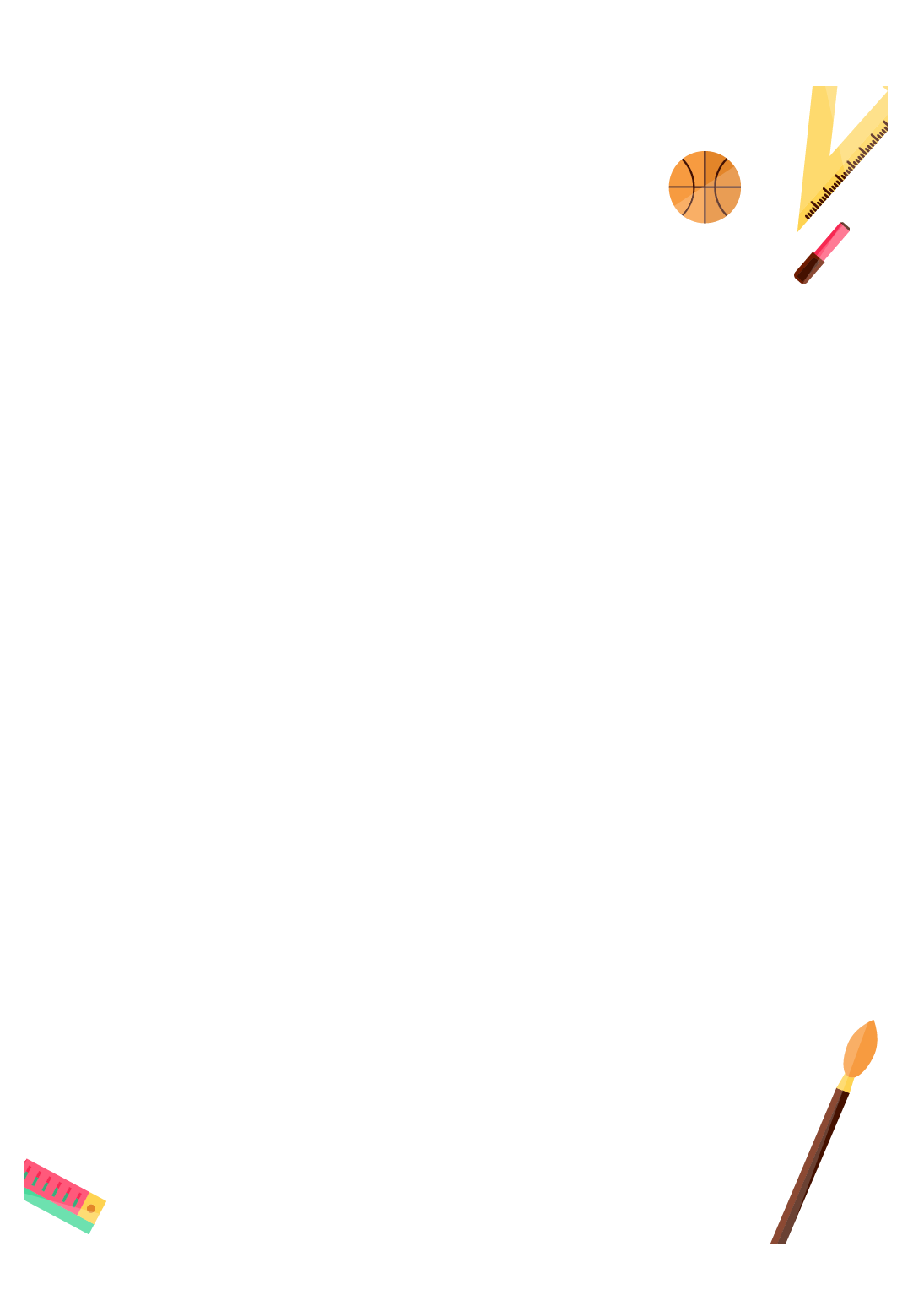 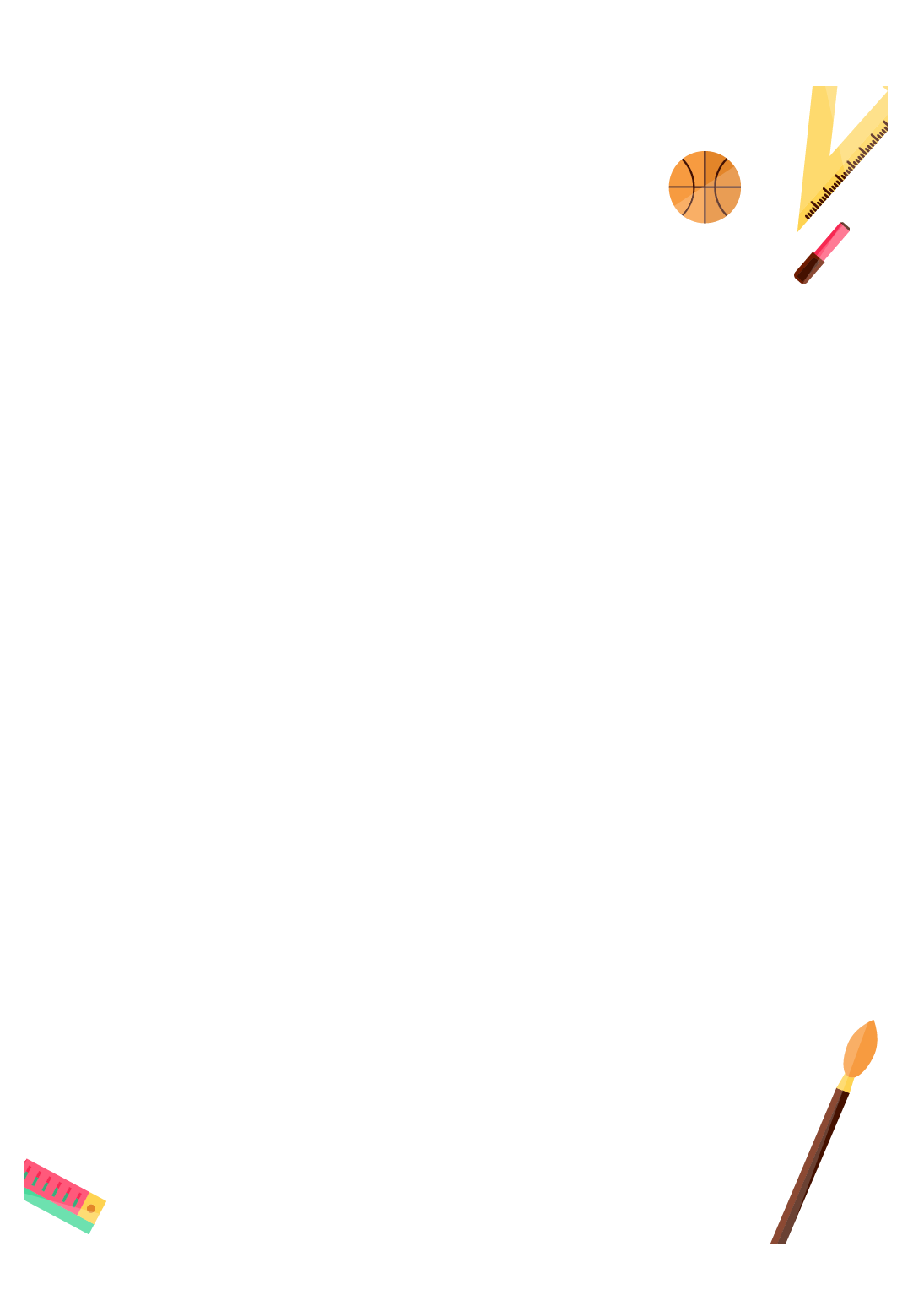 So sánh các hỗn số sau:
<
và
>
và
=
và
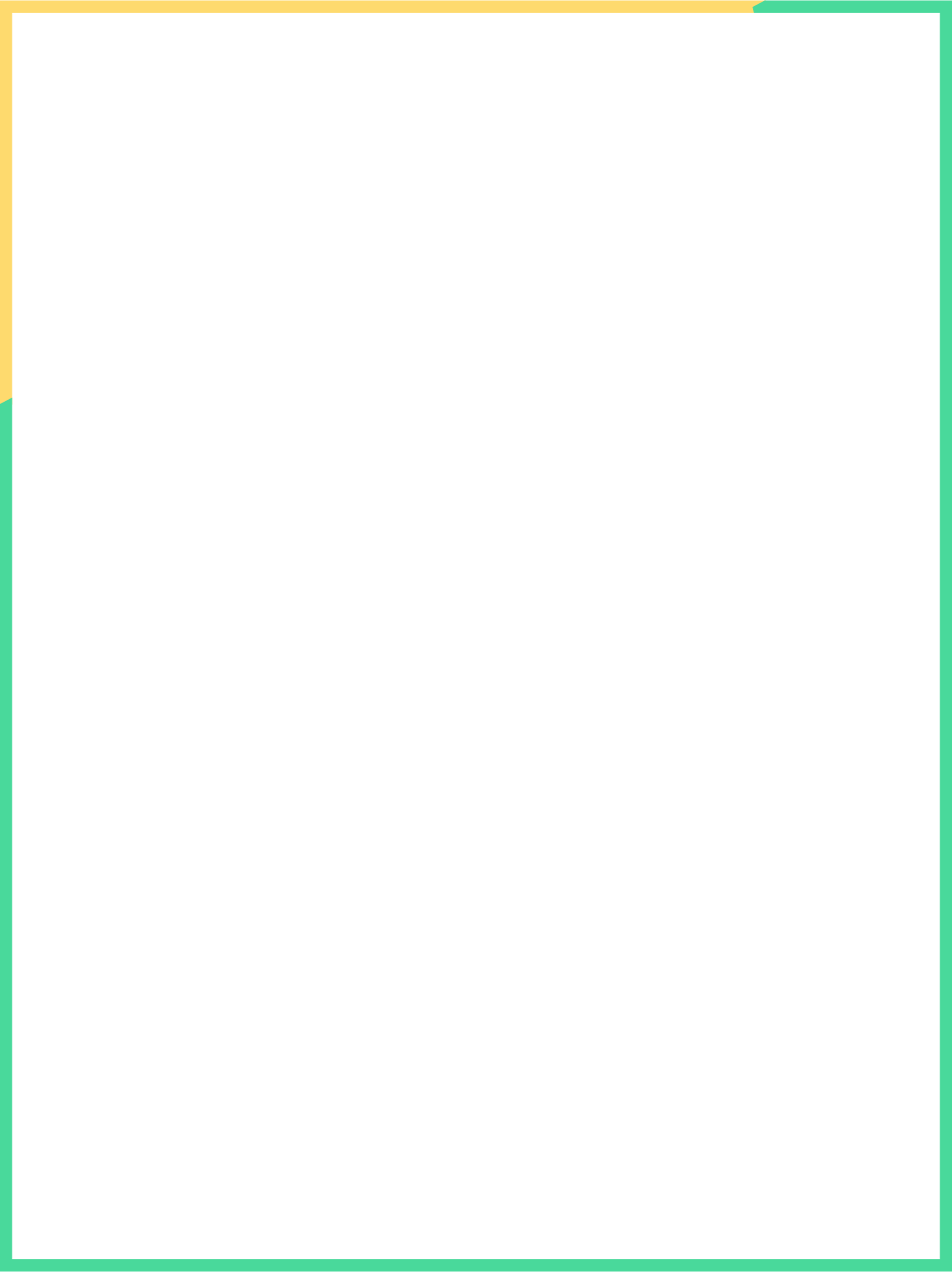 TOÁN
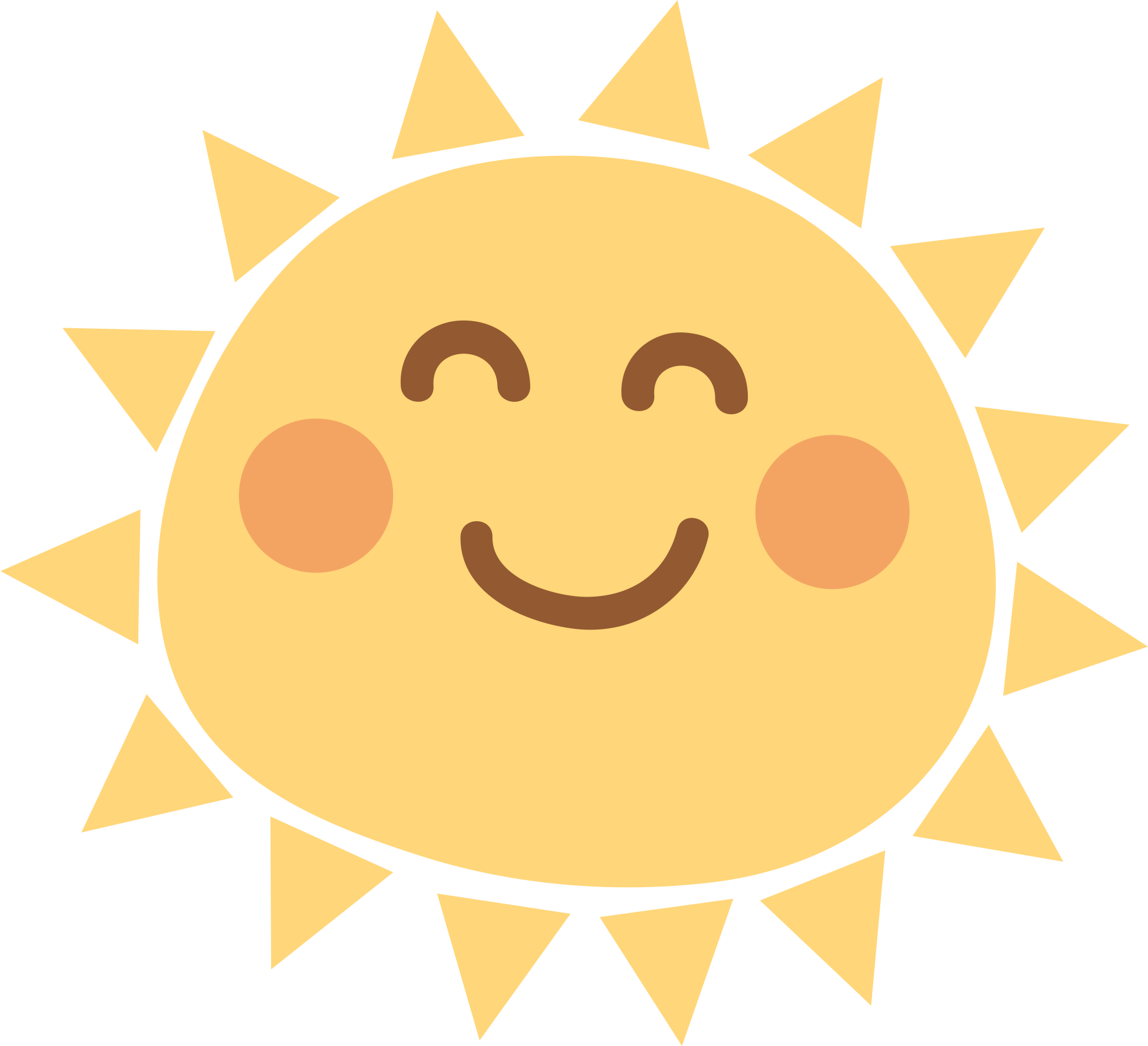 LUYỆN TẬP CHUNG
(trang 15)
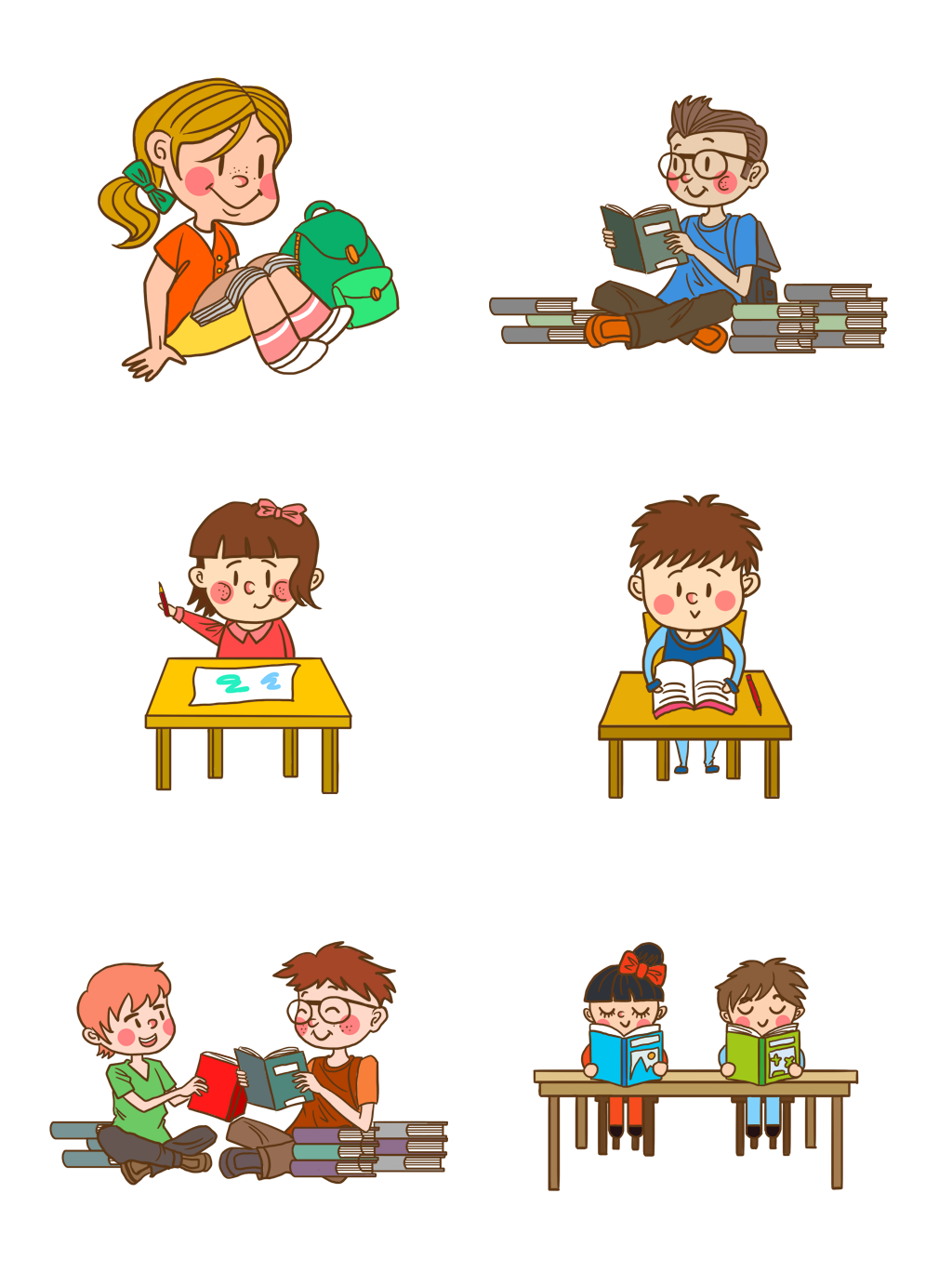 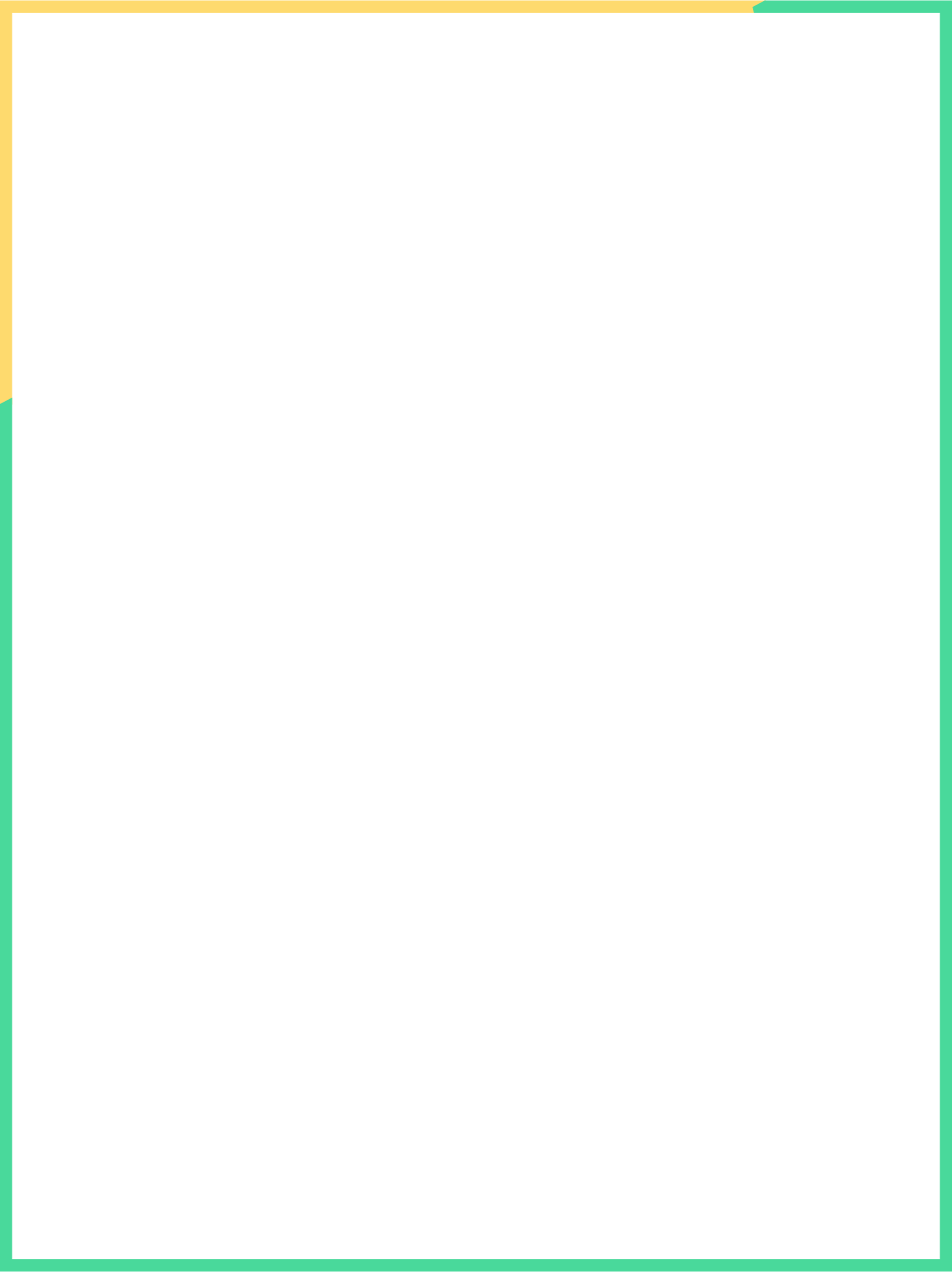 Yêu cầu cần đạt
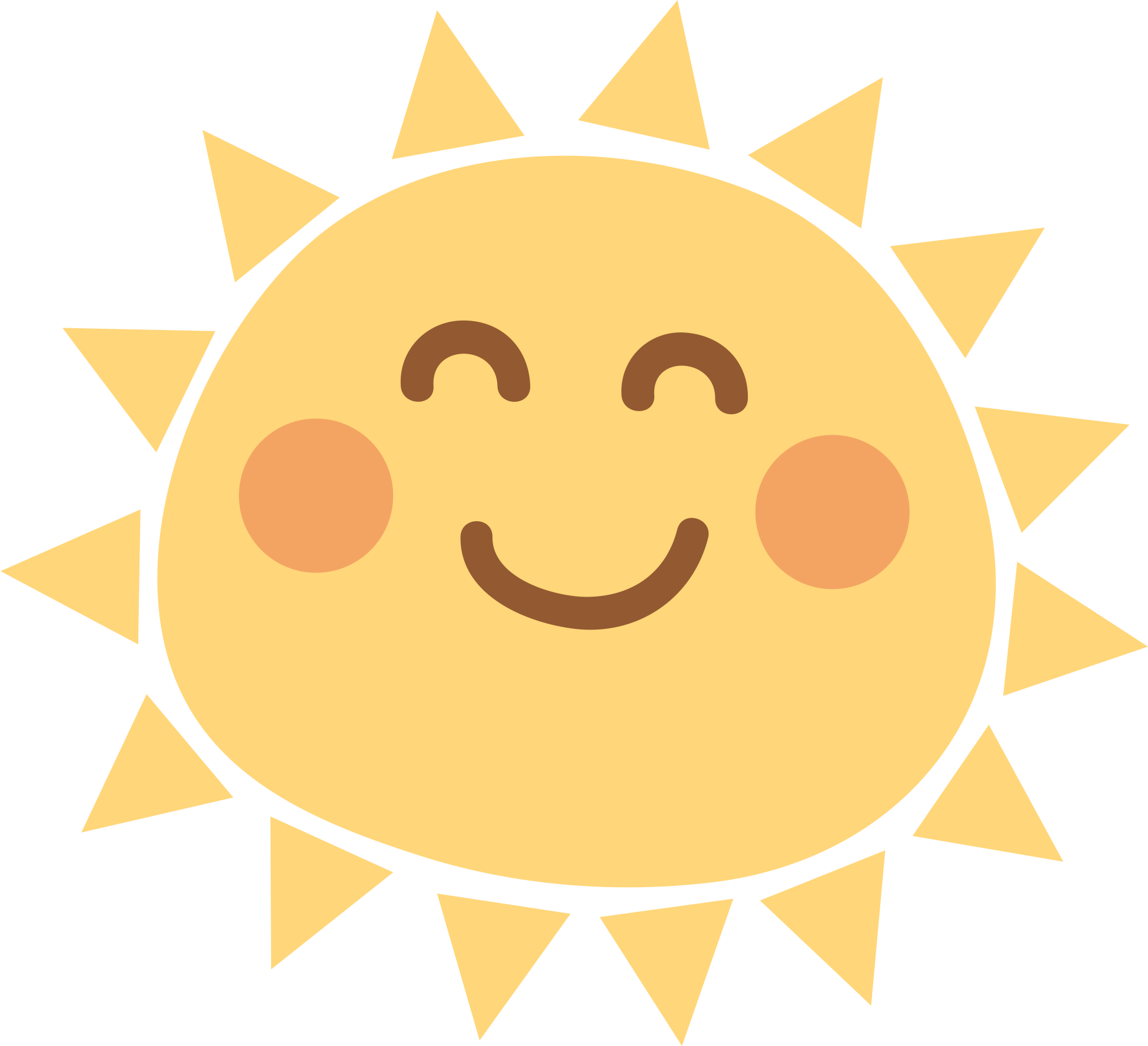 Nhận biết phân số thập phân và chuyển 1 số phân số thành PS thập phân.
Chuyển hỗn số thành phân số.
Chuyển các số đo từ đơn vị bé sang đơn vị lớn, 
số đo có 2 tên đơn vị thành số đo có một tên đơn vị.
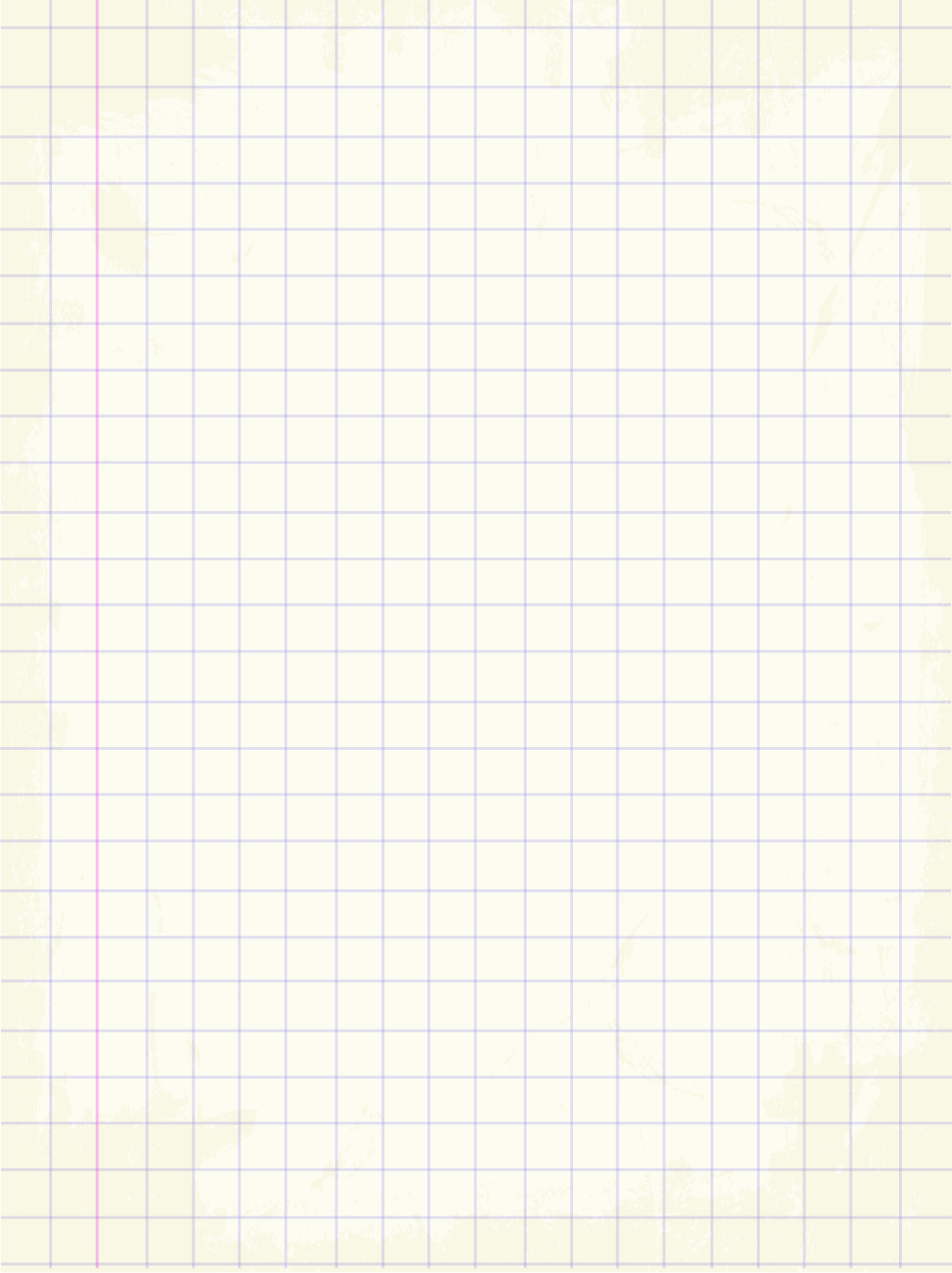 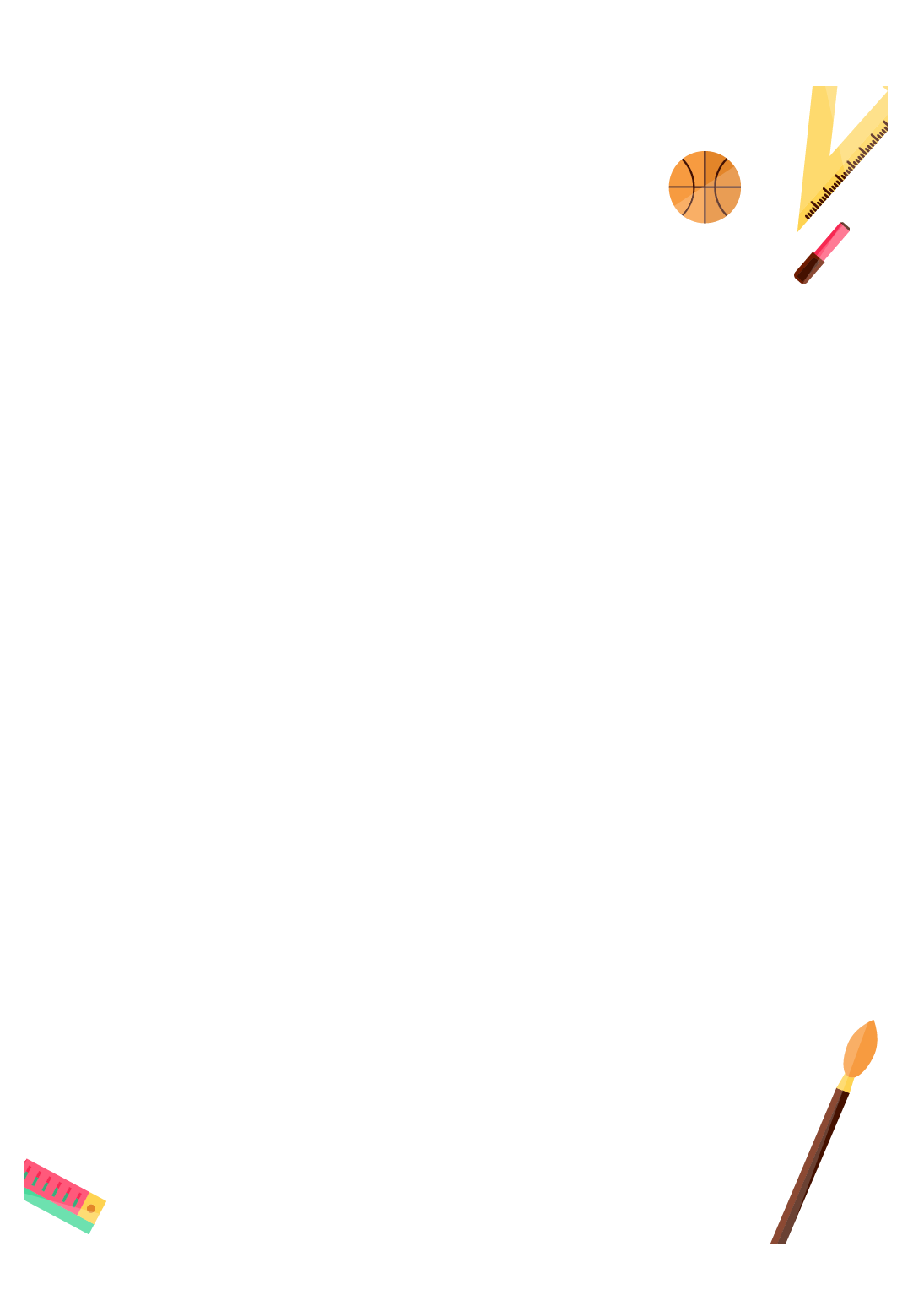 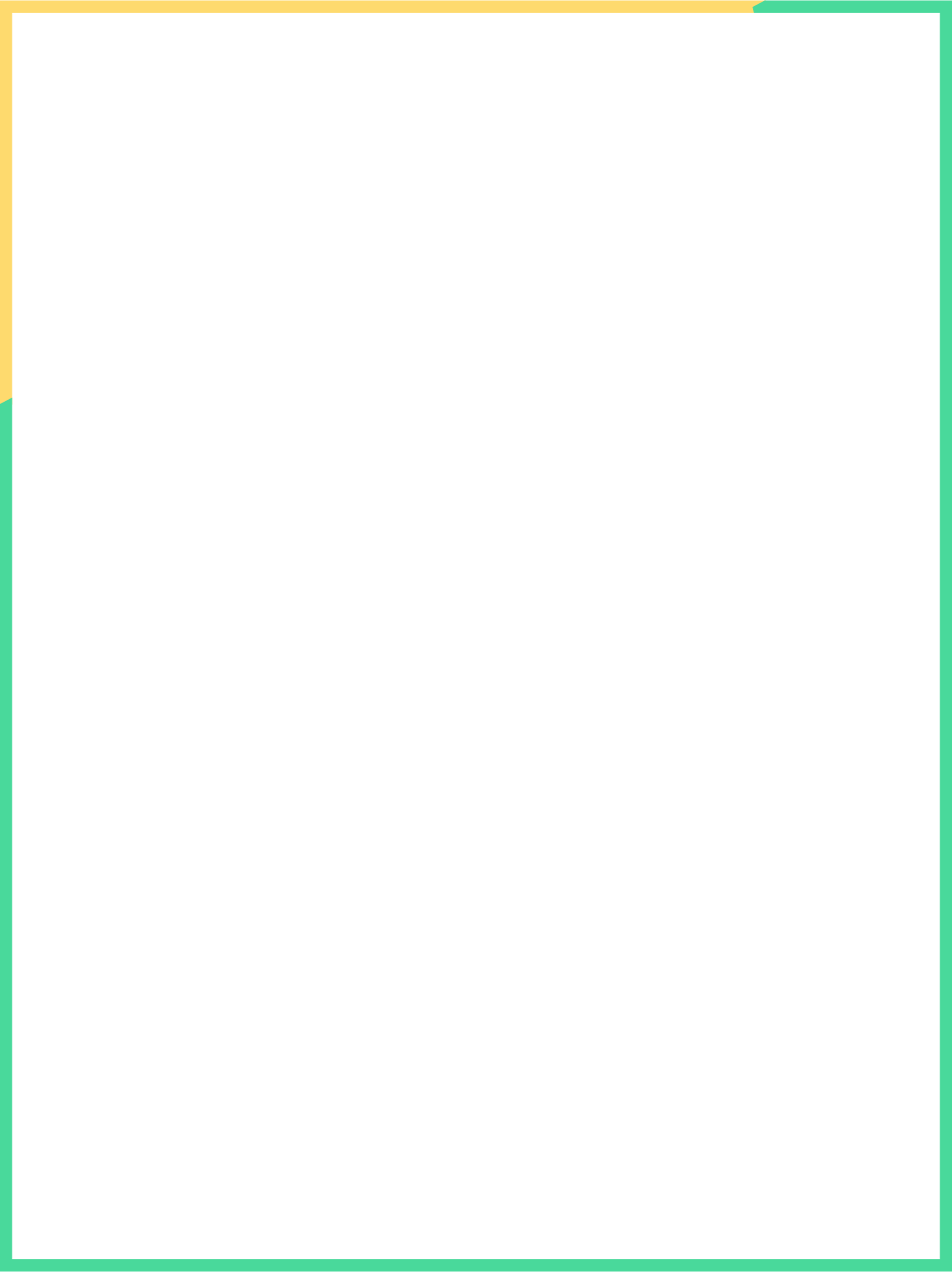 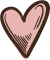 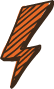 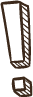 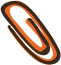 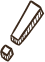 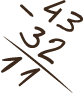 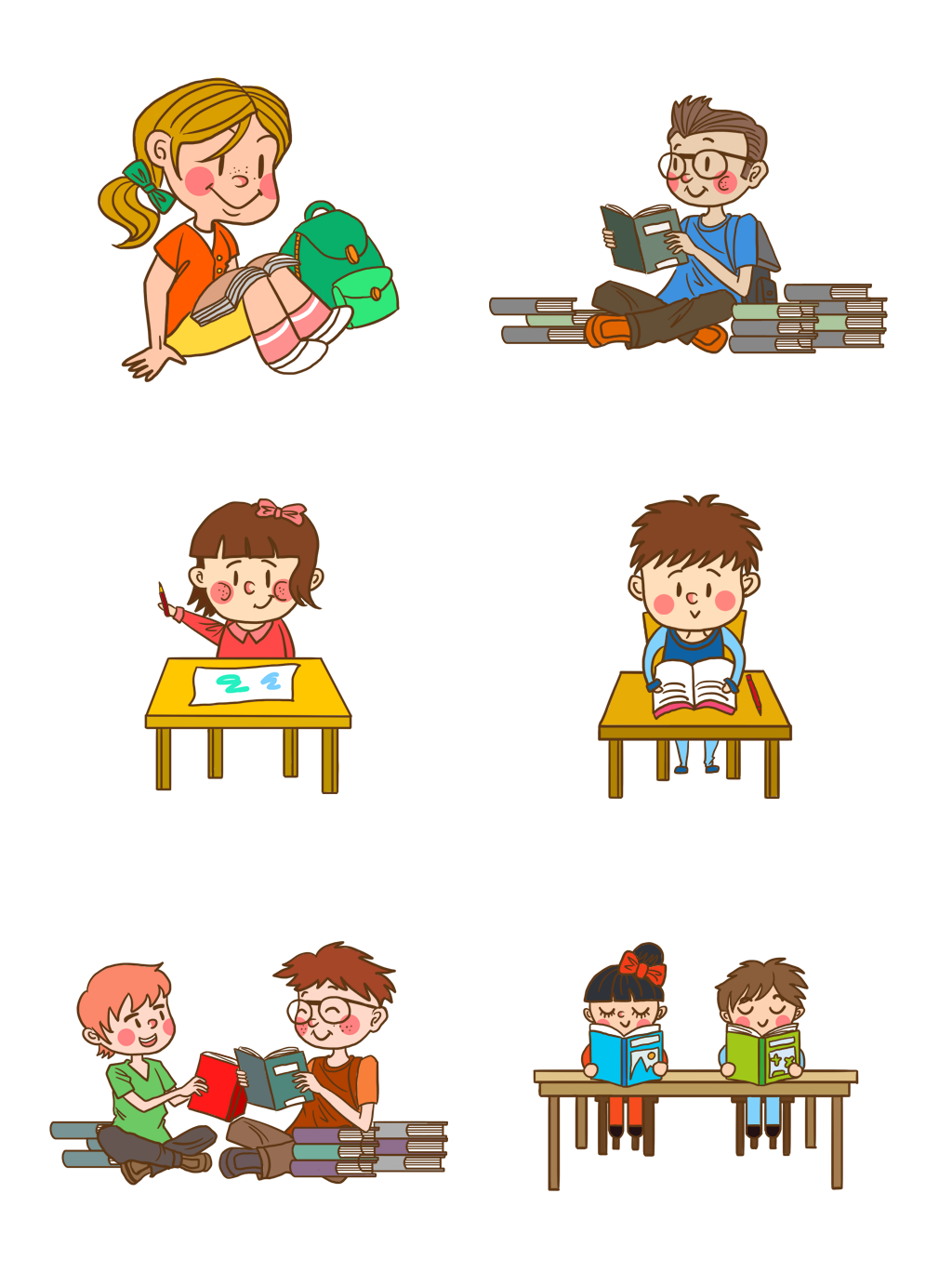 THỰC HÀNH
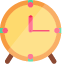 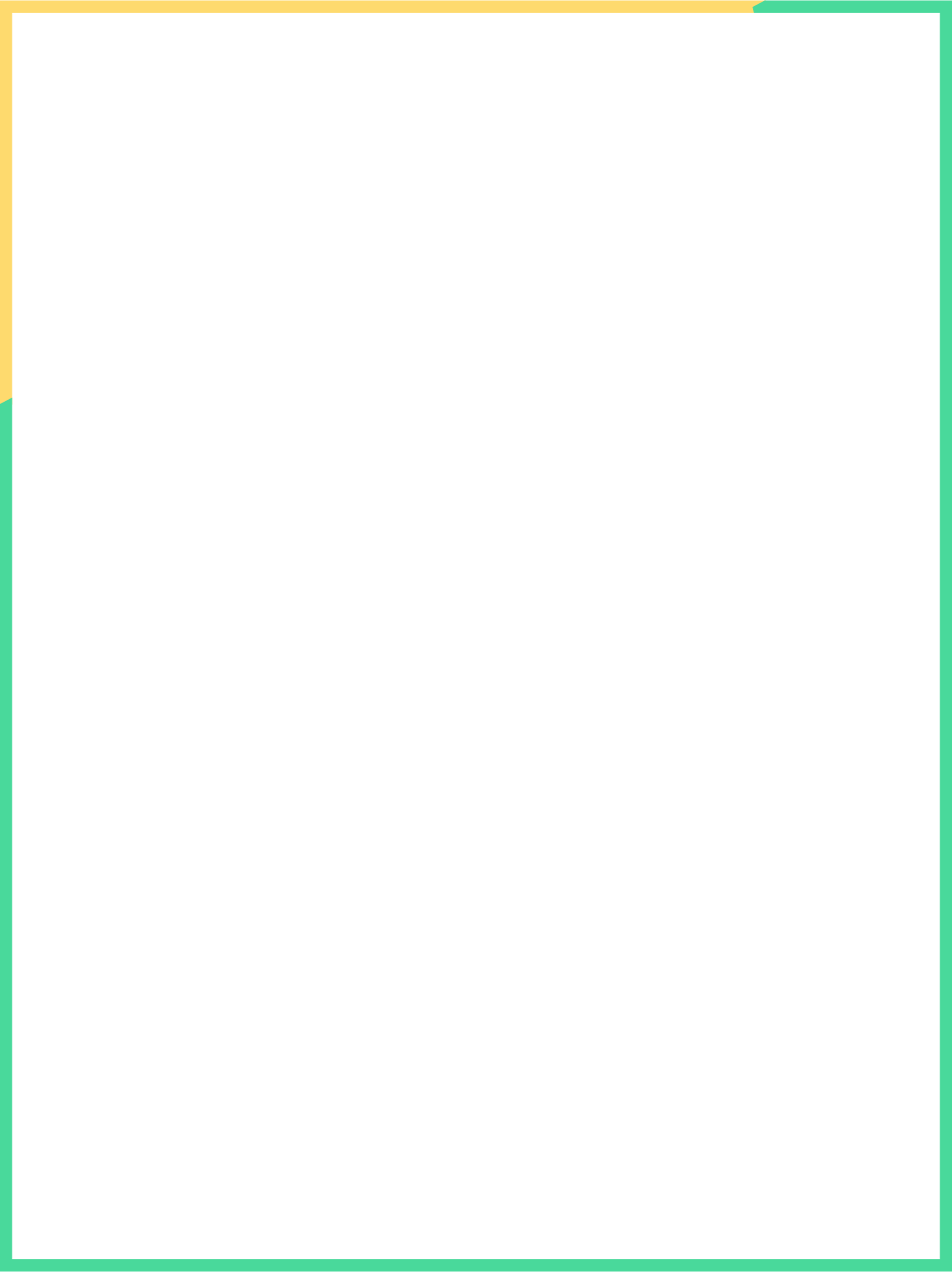 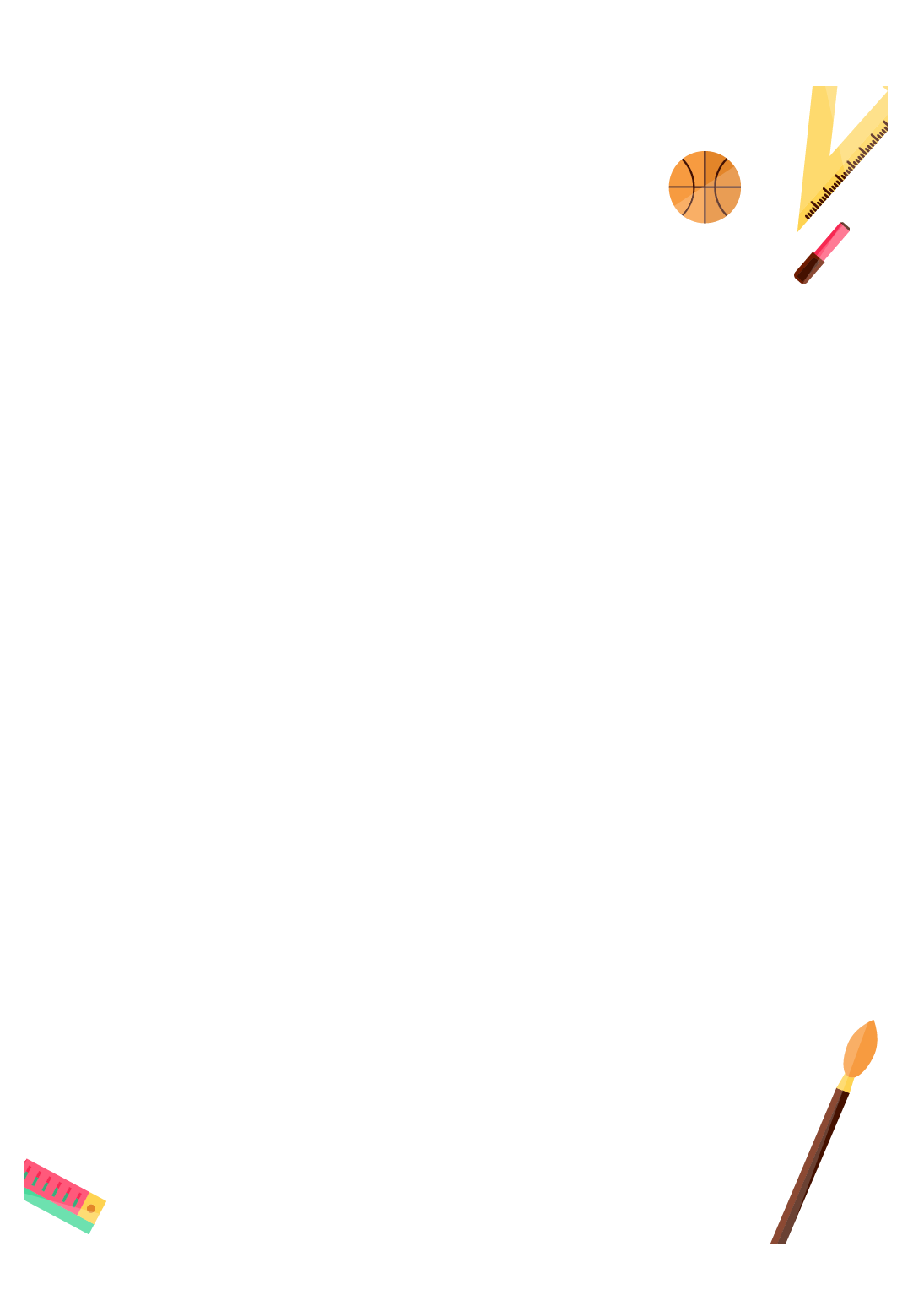 Bài 1: Chuyển các phân số sau thành phân số thập phân :
[Speaker Notes: Thế nào là phân số thập phân?
Con làm thế nào để chuyển một phân số thành PSTP (áp dụng tính chất cơ bản của PS)
Yêu cầu HS nhắc lại tc cơ bản của PS]
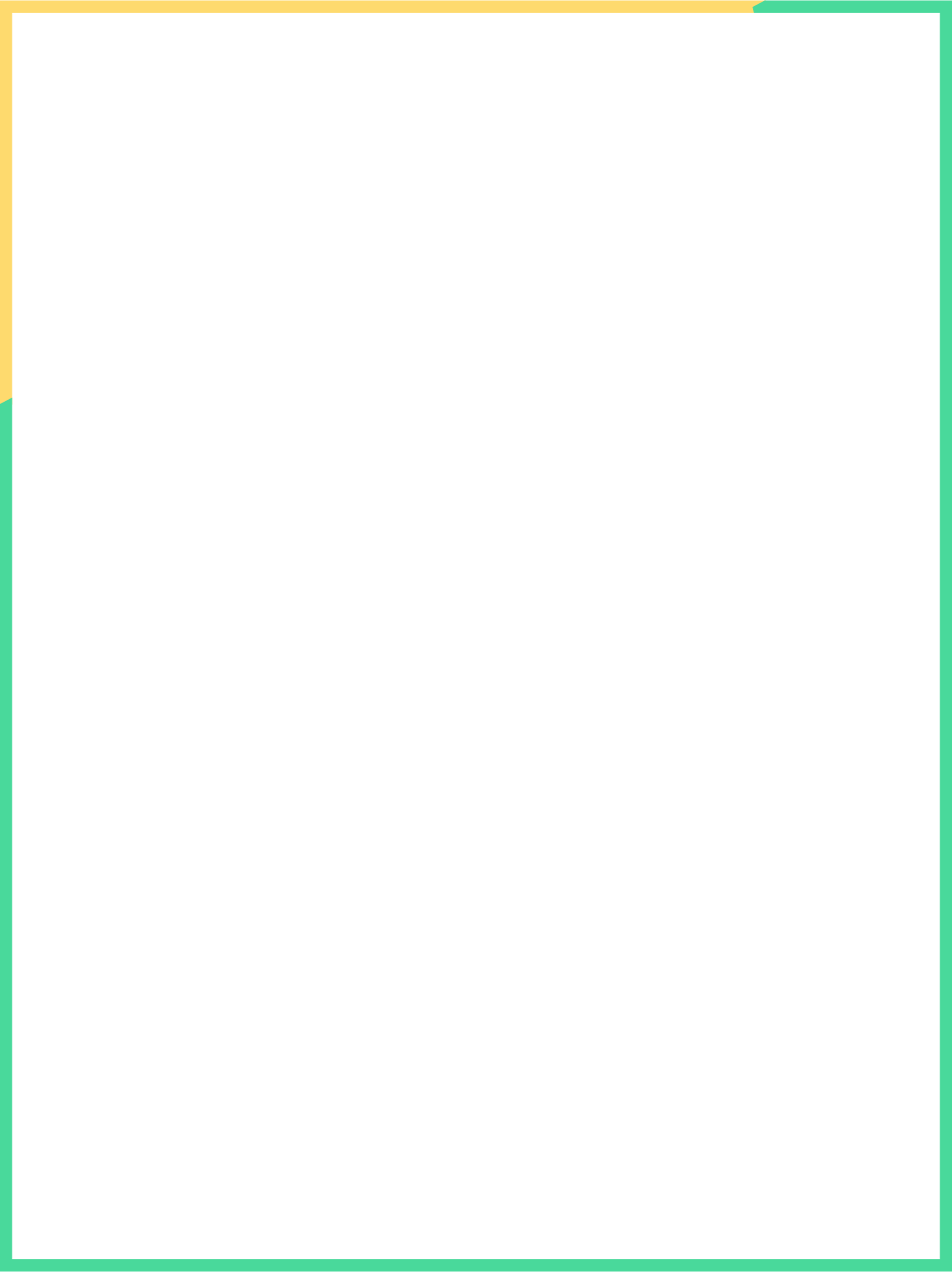 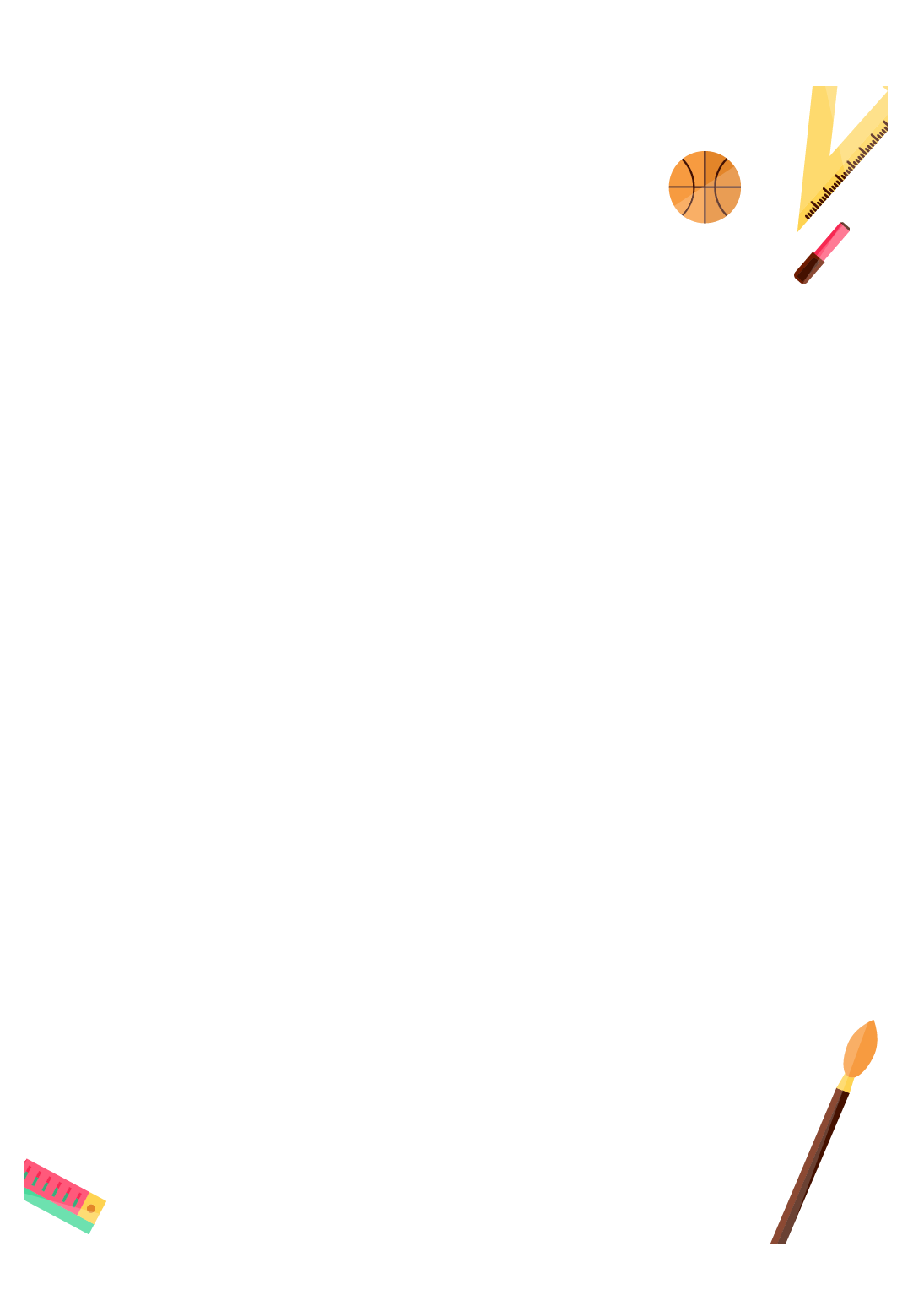 Bài 2:  Chuyển các hỗn số sau thành phân số
[Speaker Notes: Chốt:
Muốn chuyển hỗn số thành PS ta làm như thế nào?]
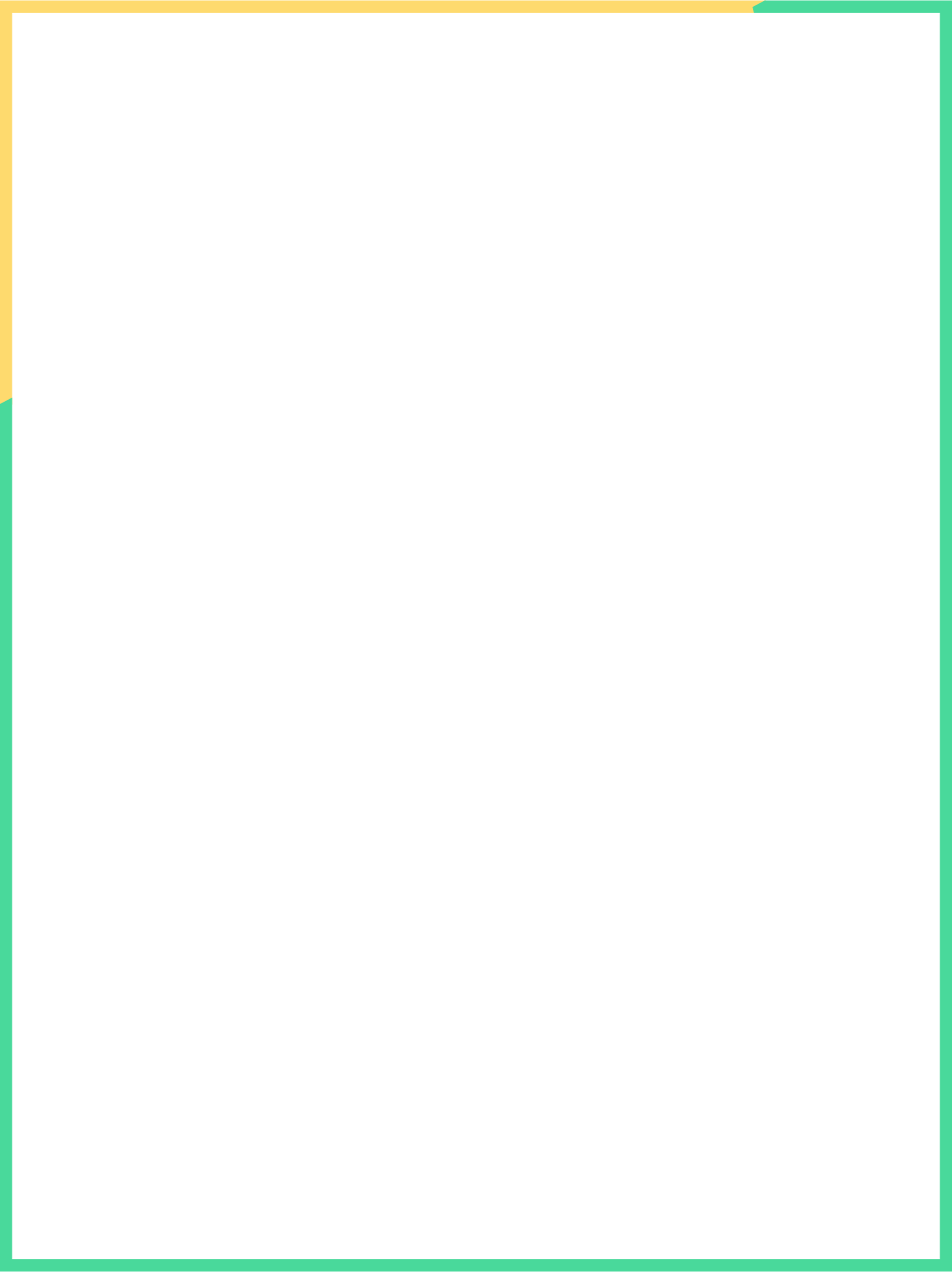 Có thể viết hỗn số thành một phân số có:
- Tử số bằng phần nguyên nhân với mẫu số rồi cộng với tử số ở phần phân số.
- Mẫu số bằng mẫu số ở phần phân số.
[Speaker Notes: Chốt bài 2]
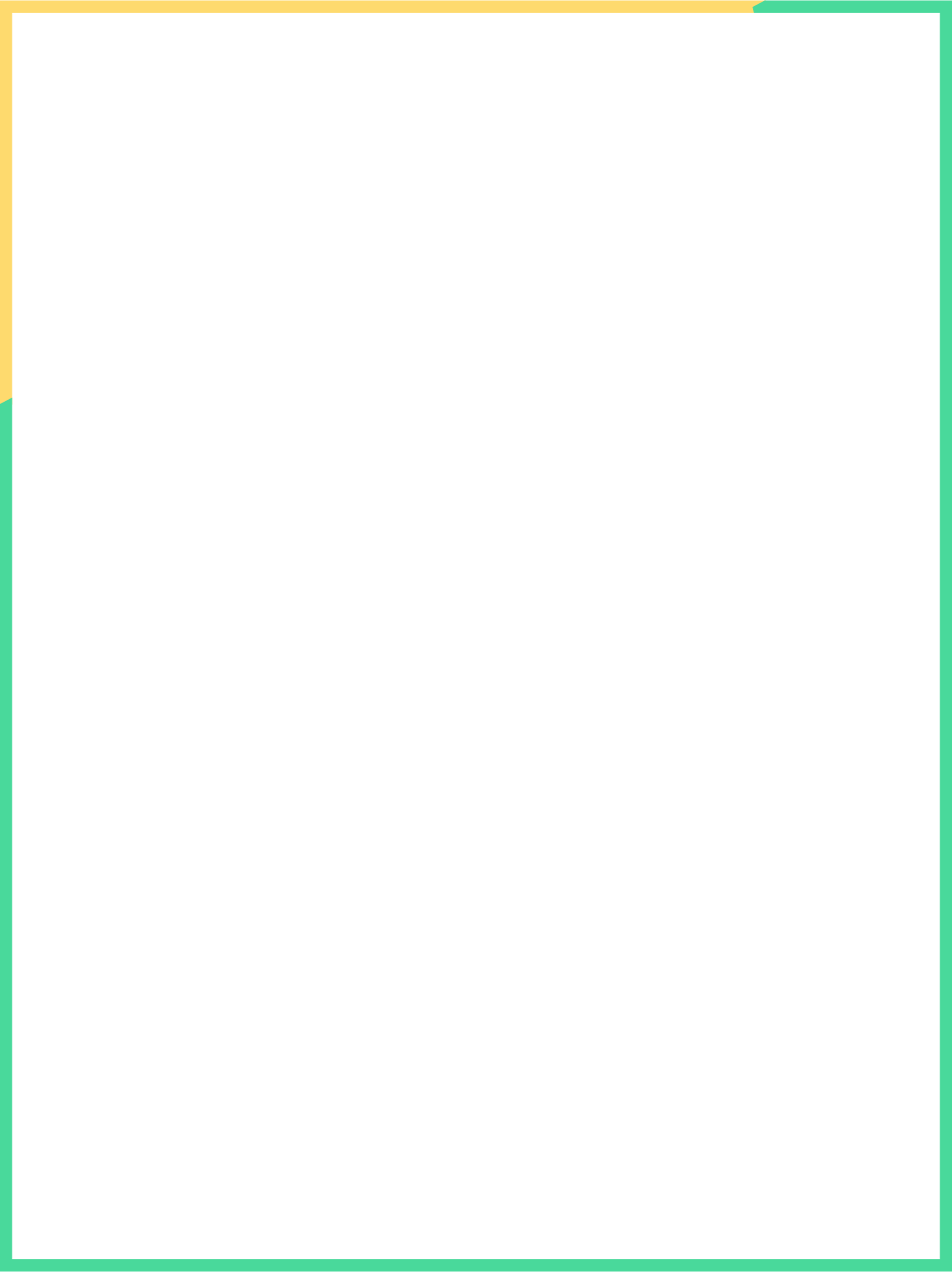 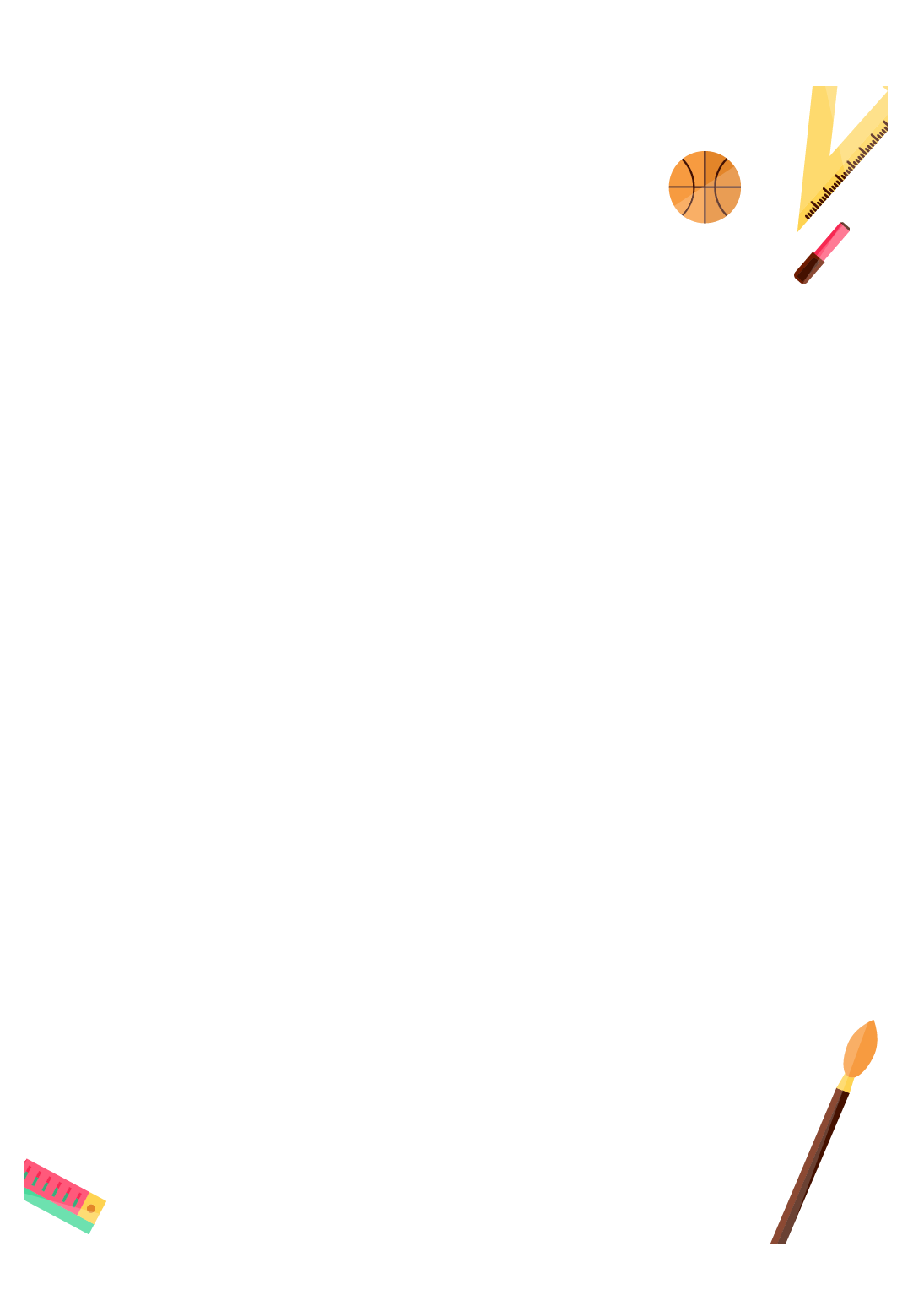 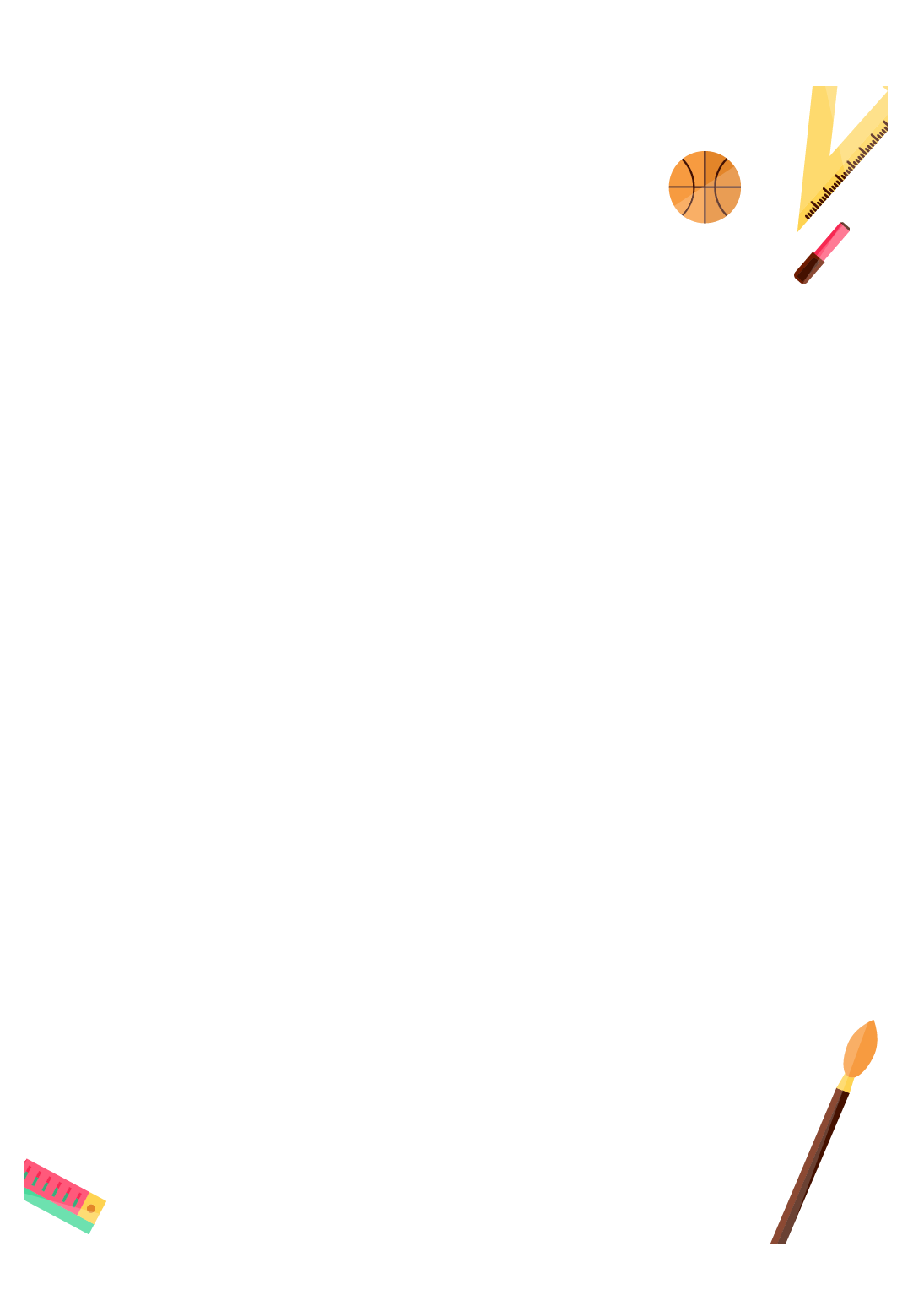 Bài 3: Viết phân số thích hợp vào chỗ chấm
c) 1 phút = …giờ

    6 phút = … giờ

   12 phút = …giờ
1dm = … m

    3dm = … m

    9dm = …m
b) 1g = …    kg

    8g = …    kg

    25g = …    kg
Hướng dẫn:
10dm = 1m ; 1dm =     m; 3dm =     m
[Speaker Notes: Giúp HS nhận biết khi đổi từ đơn vị đơn nhỏ hơn sang đơn vị lớn hơn thì thực hiện phép tính chia (viết dưới dạng phân só)]
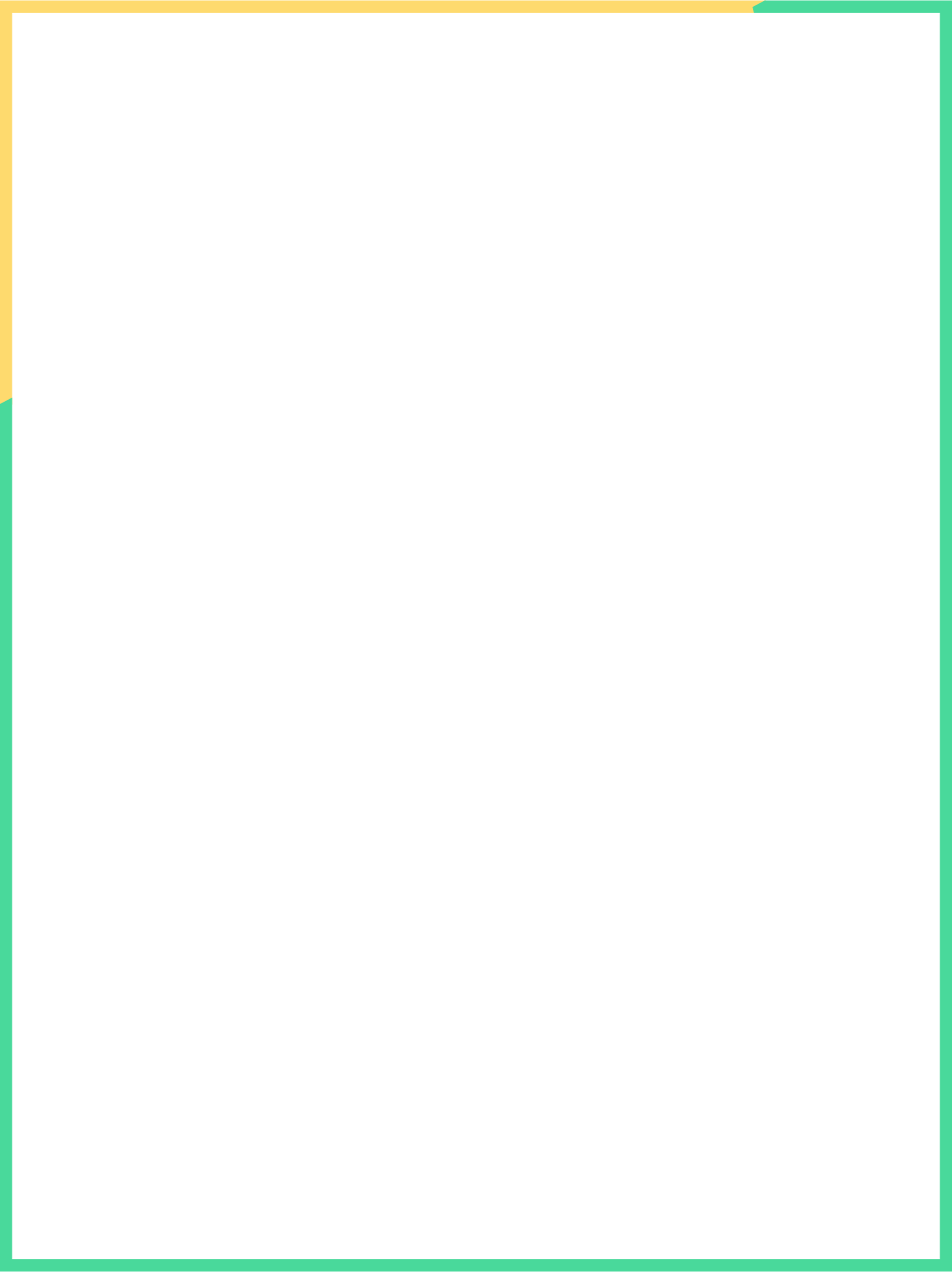 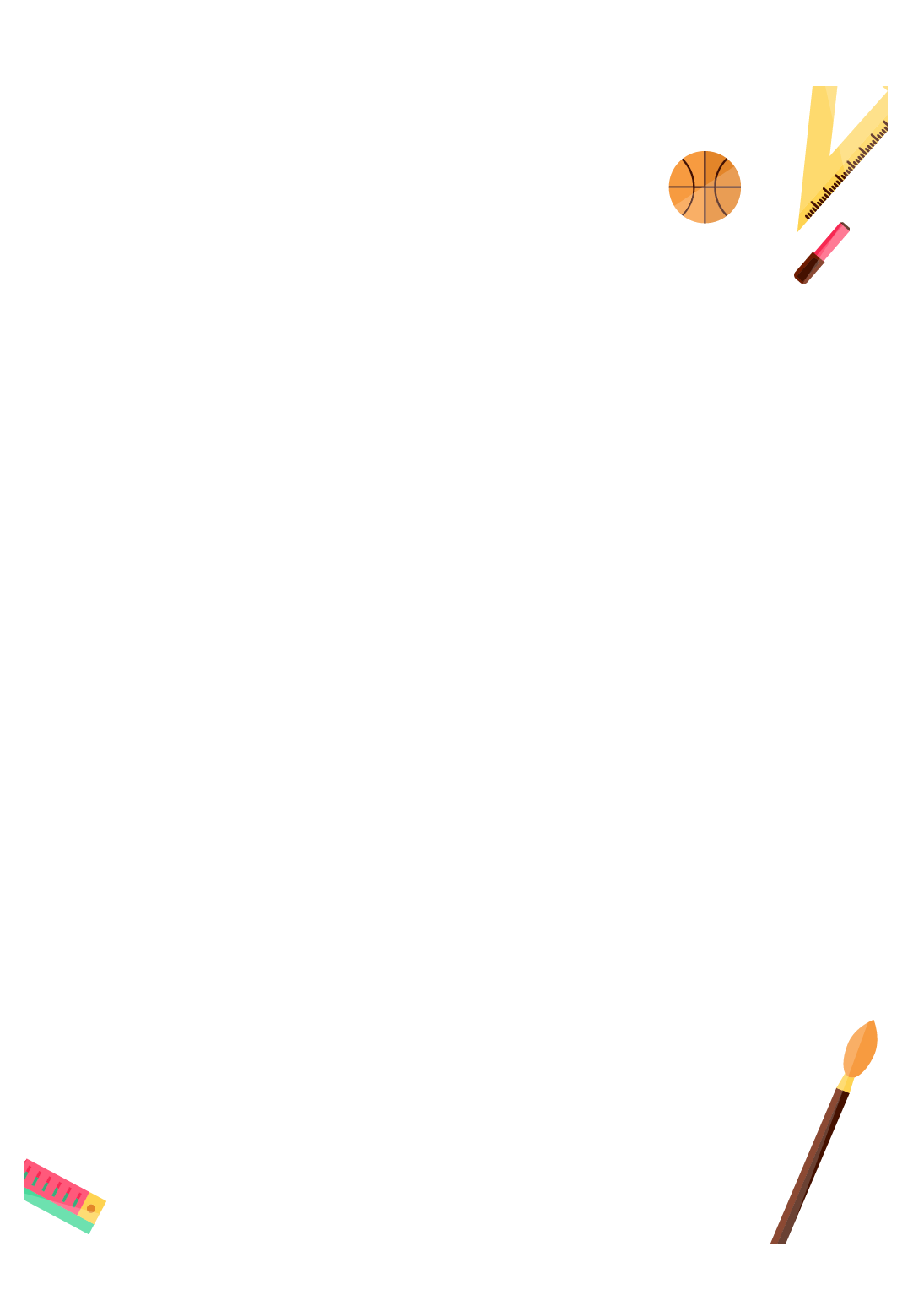 Bài 4:  Viết các số đo độ dài (theo mẫu) :
5m 7dm ; 2m 3dm ; 4m 37cm  ; 1m 53cm
Mẫu :  
 5m 7dm =
5m +
= 5
[Speaker Notes: Chốt:
 Có thể viết số đo độ dài có hai tên đơn vị đo dưới dạng hỗn số với một tên đơn vị đo.]
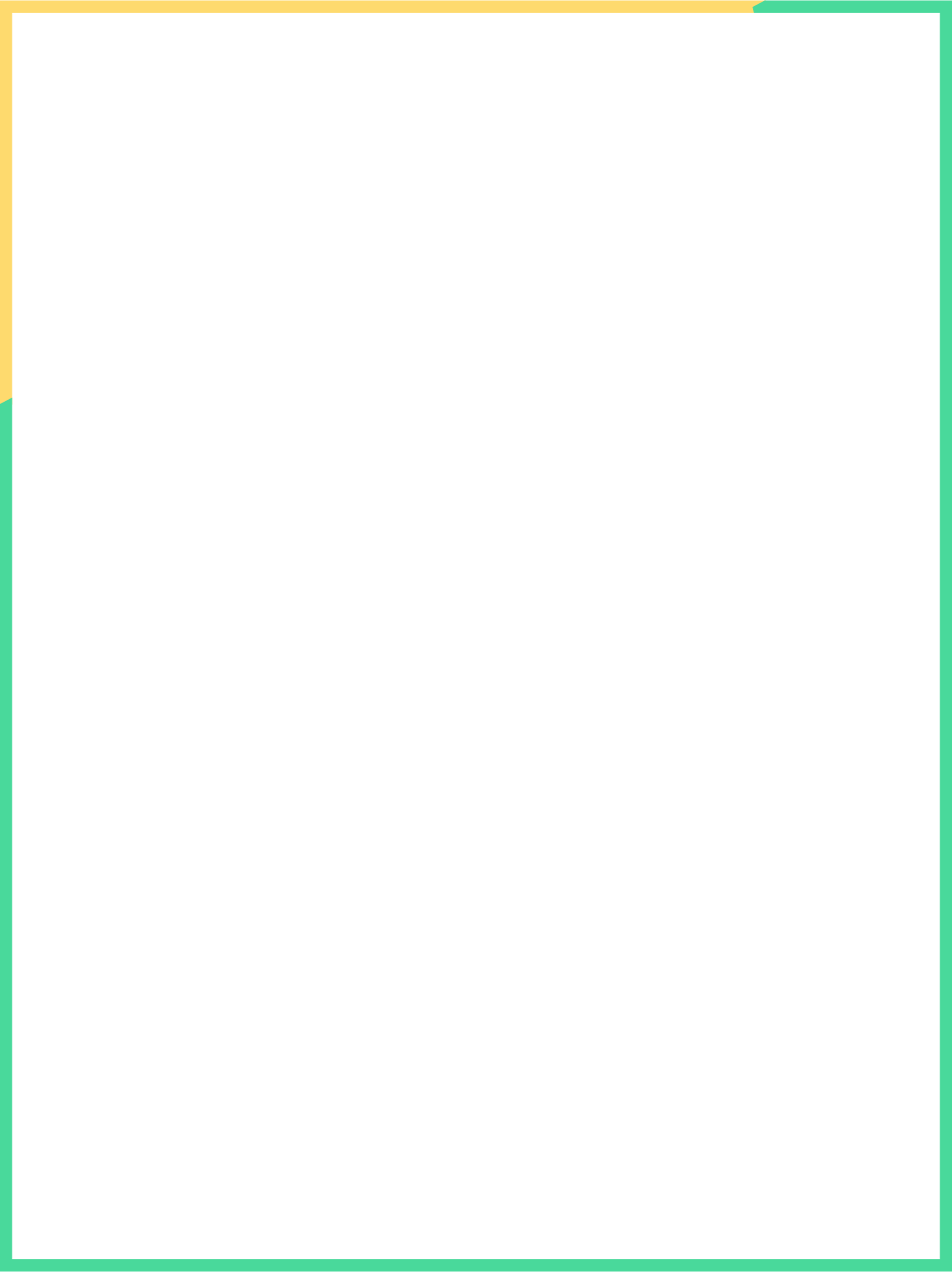 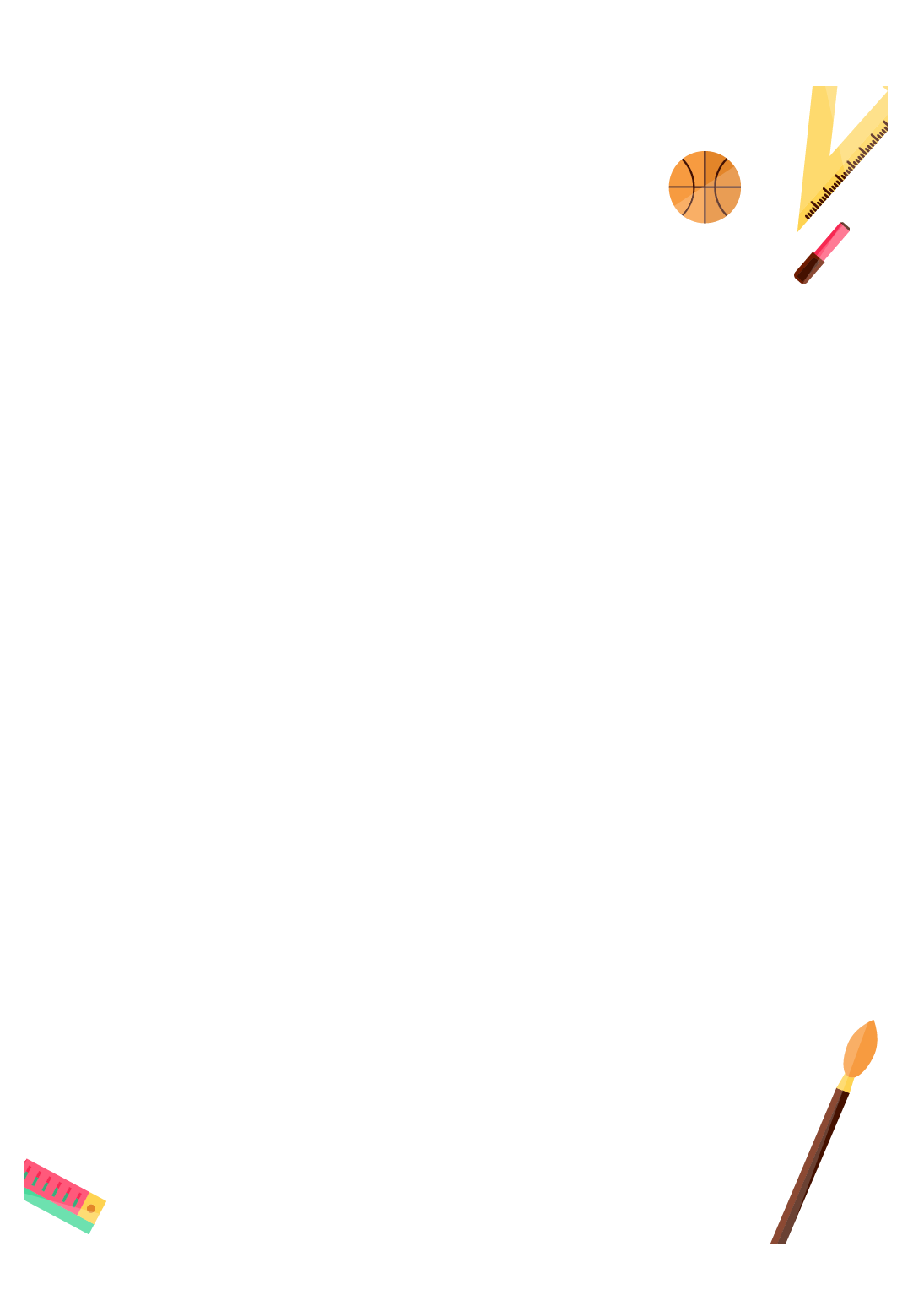 Bài 4:  Viết các số đo độ dài (theo mẫu) :
2m +
= 2
2m 3dm =
4m  +
= 4
4m 37cm  =
1m  +
1m 53cm  =
= 1
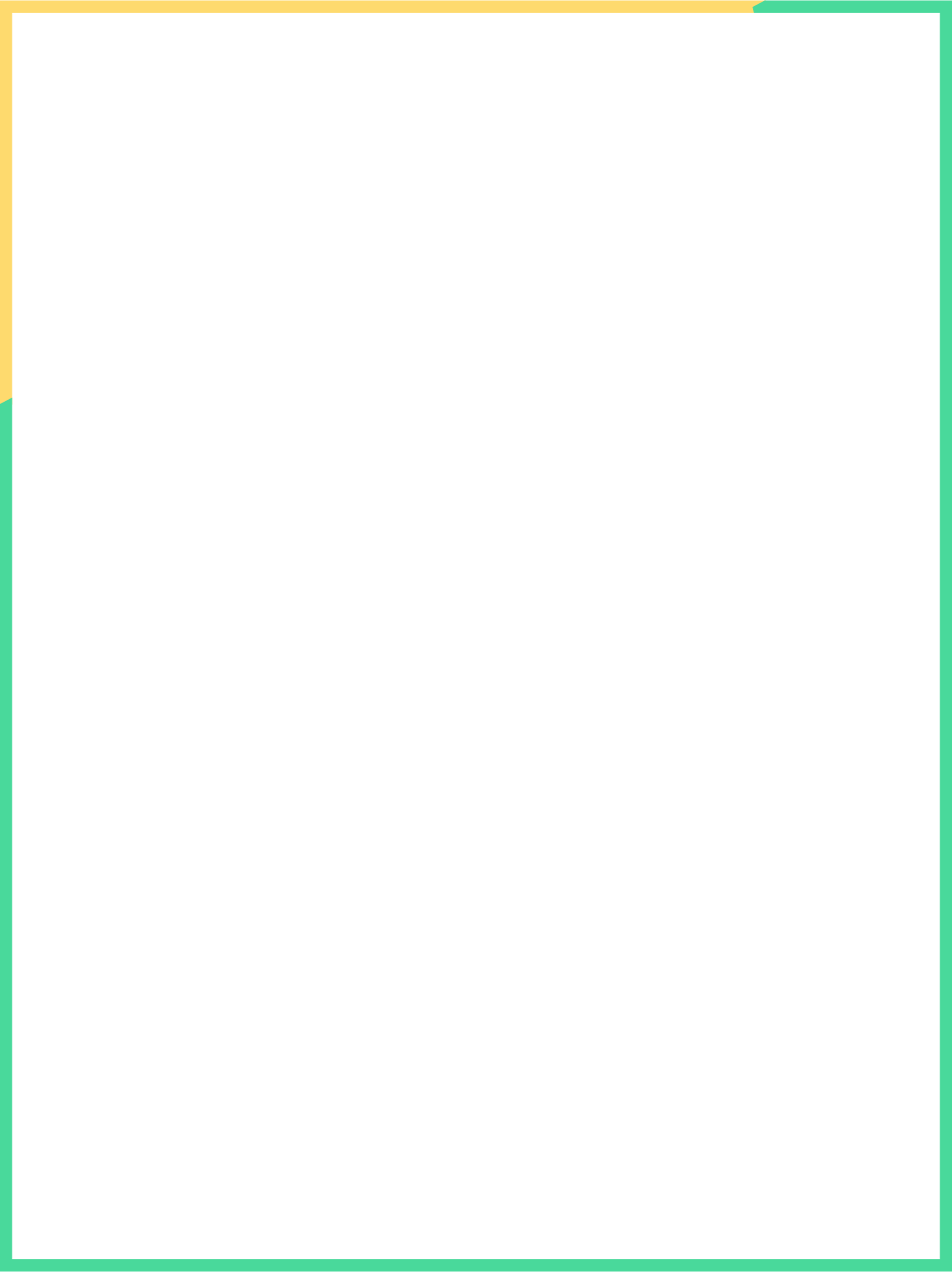 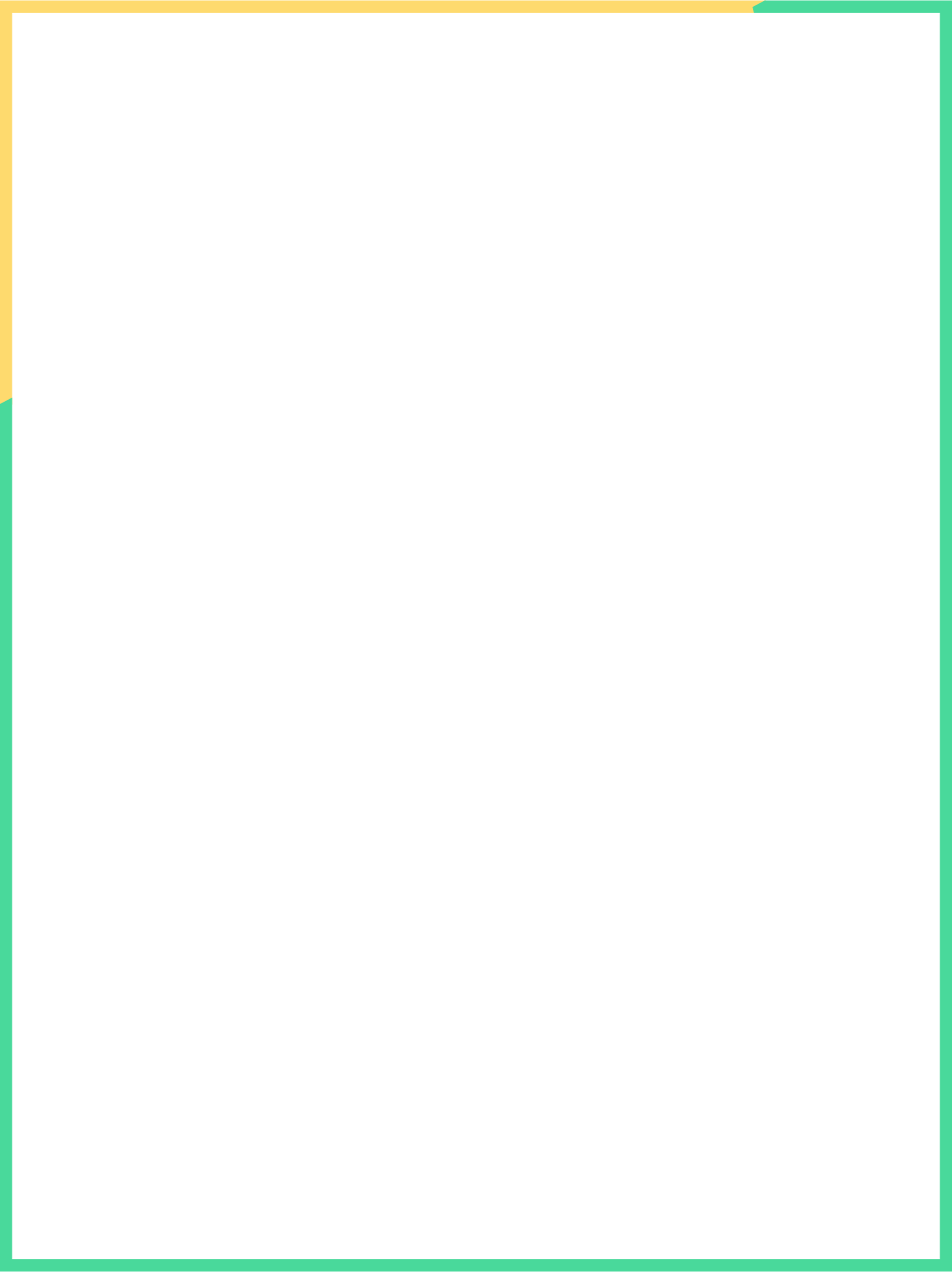 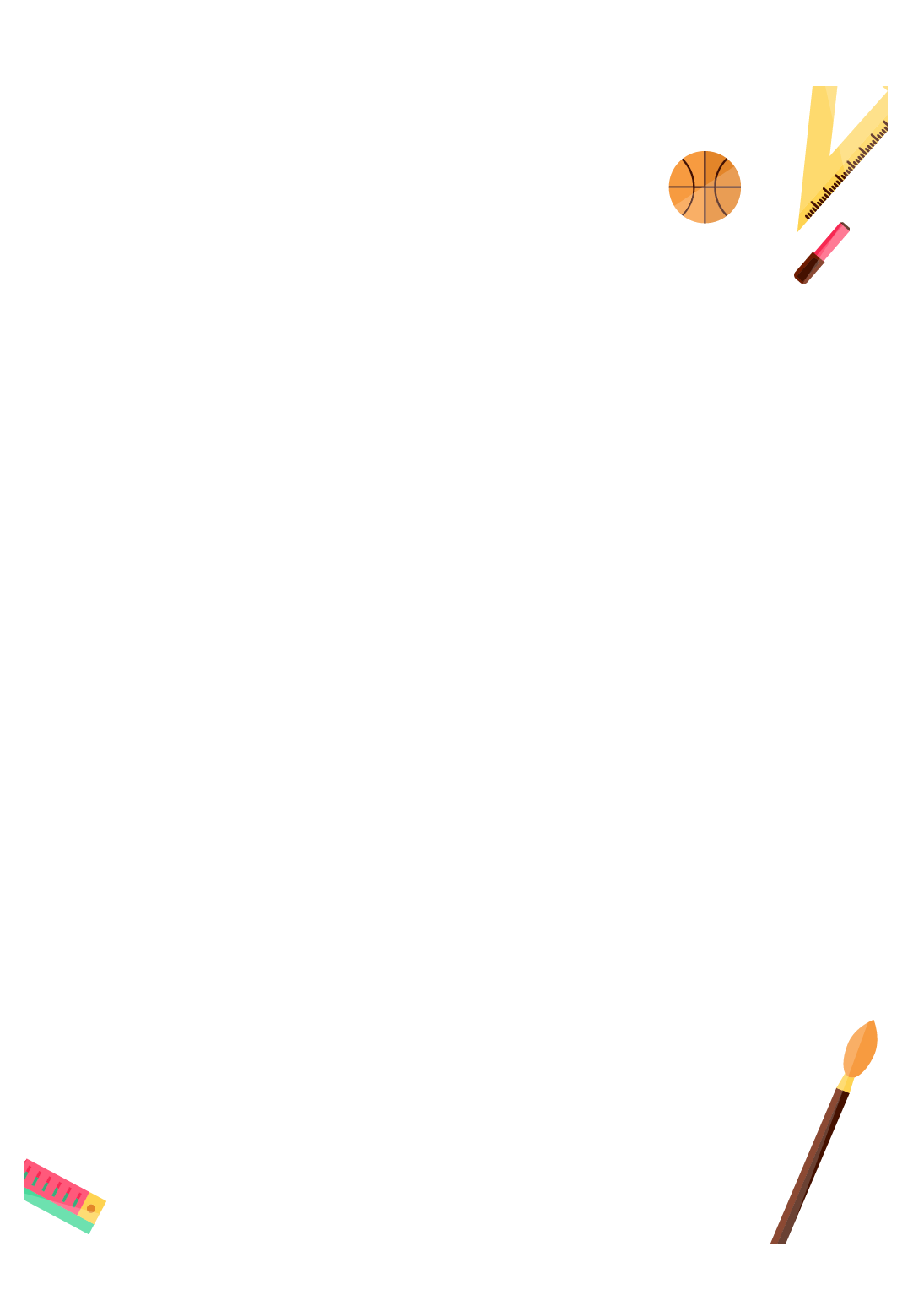 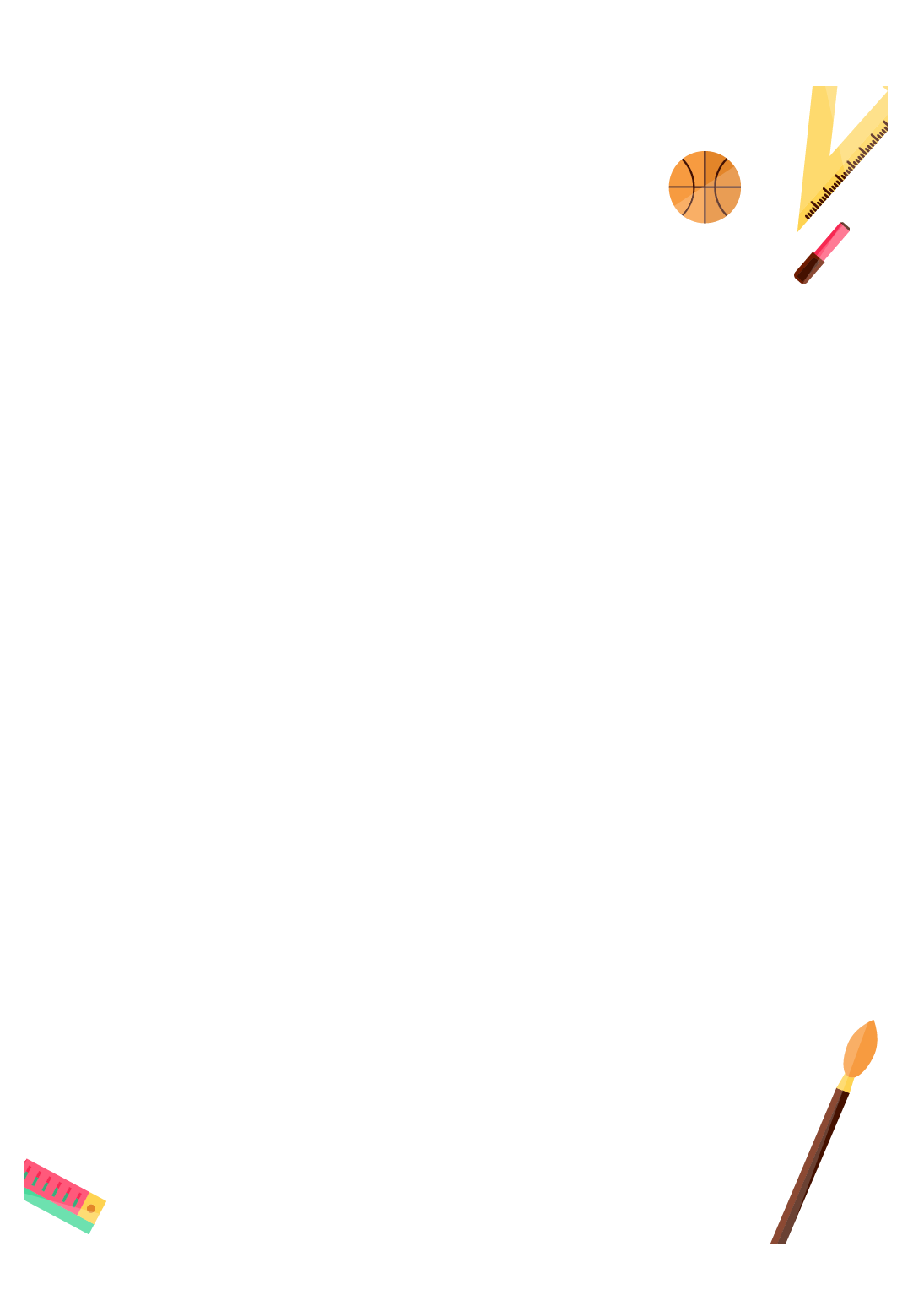 Bài 5: Đo chiều dài của một sợi dây được 3m và 27cm. Hãy viết số đo độ dài của sợi dây dưới dạng số đo có đơn vị là: xăng-ti-mét ;đề –xi-mét ; mét.
3m 27cm =  ………….. cm
3m 27cm =  ………….. dm
3m 27cm =  ………….. m
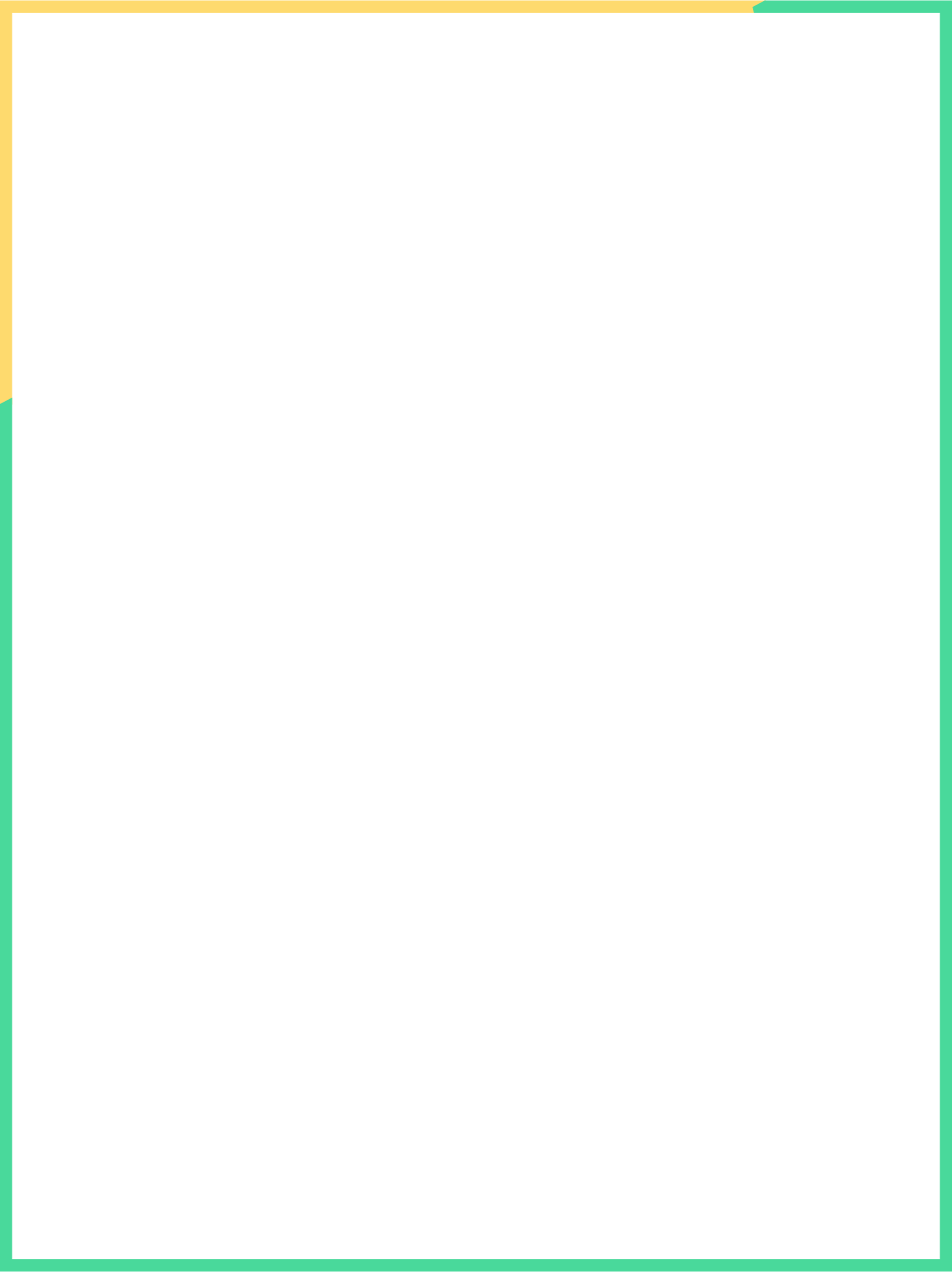 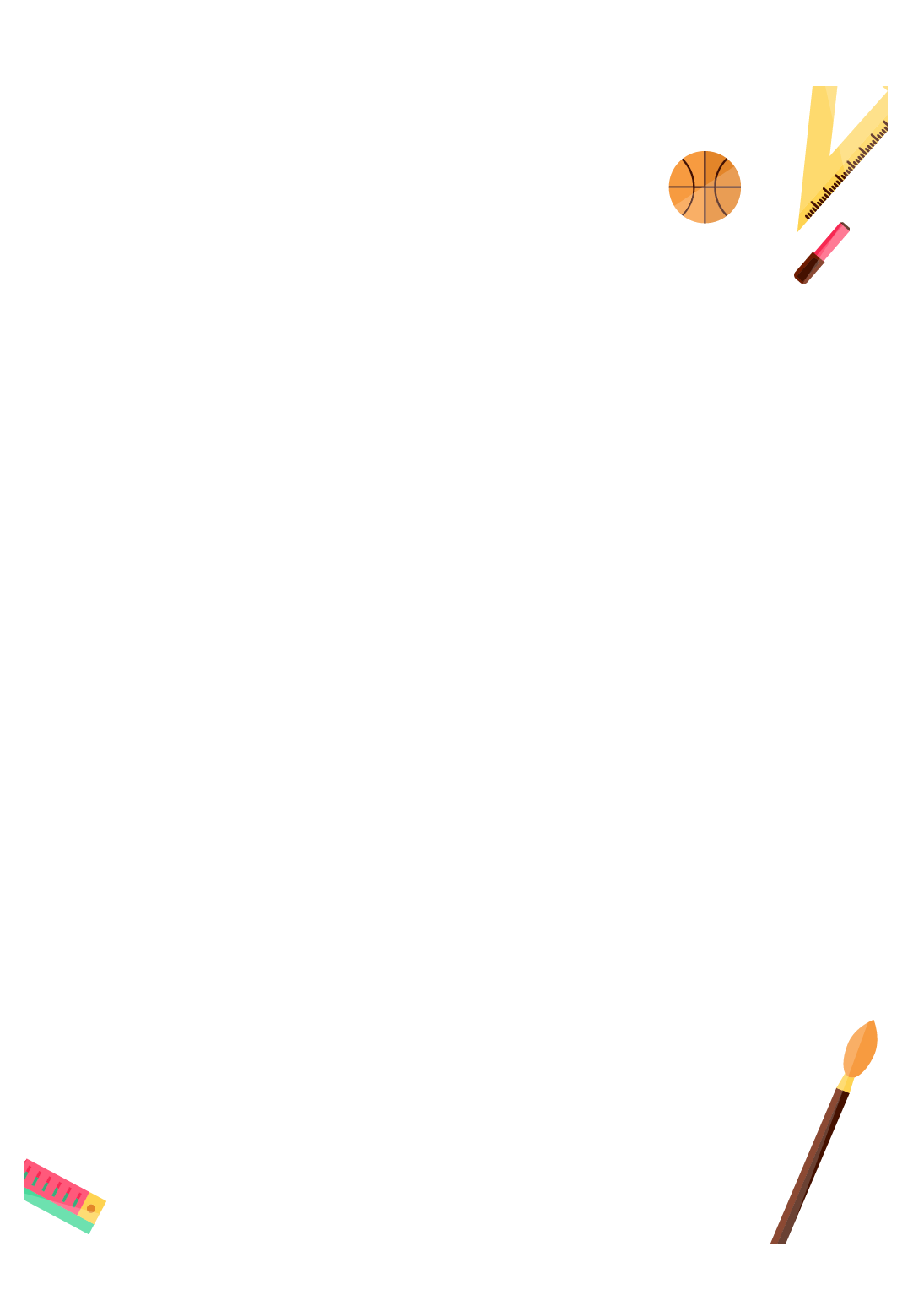 + 27cm
= 327cm
3m 27cm
= 300cm
3m 27cm
= 30 dm
+ 2 dm
+ 7cm
= 32dm   +
= 32
3m 27cm
= 3m  +
= 3
Vòng quay may mắn
1
2
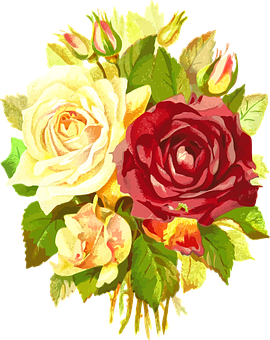 QUAY
01
02
3
4
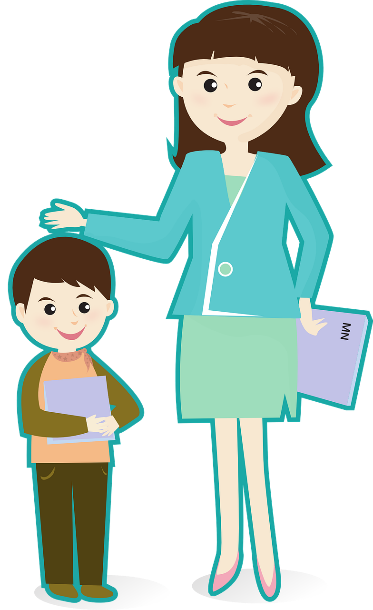 04
03
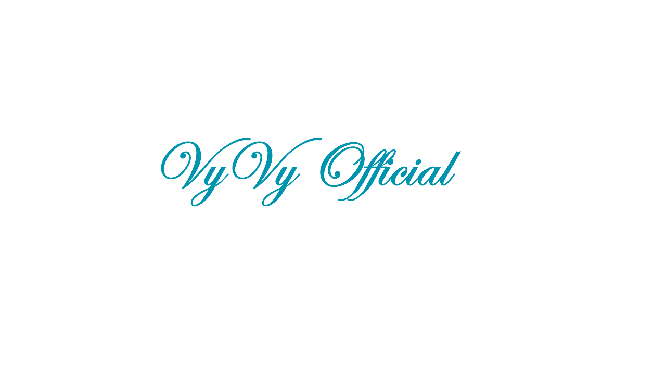 [Speaker Notes: - Click lần 1 vào chữ quay để chọn câu hỏi, muốn dừng click lần 2 vào chữ quay.
Quay vào số nào thì click vào số đó ở ô vuông bên cạnh để đi đến slide câu hỏi.
Click vào dấu mũi tên màu xanh bên phải hình để đi đến slide vận dụng, trải nghiệm cuối cùng.]
Câu 1: 8m5dm = ... m?
01
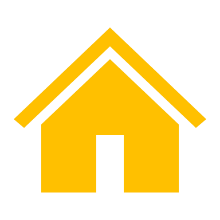 Đáp án đúng: A
[Speaker Notes: Click vào ngôi nhà để về slide trò chơi ban đầu. Làm tương tự các slide còn lại.]
Câu 2: 4m75cm = ... m?
02
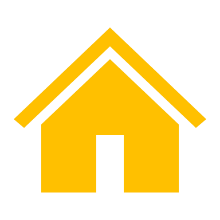 Đáp án đúng: B
Câu 3: 8 phút = … giờ?
03
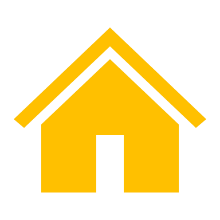 Đáp án đúng: A
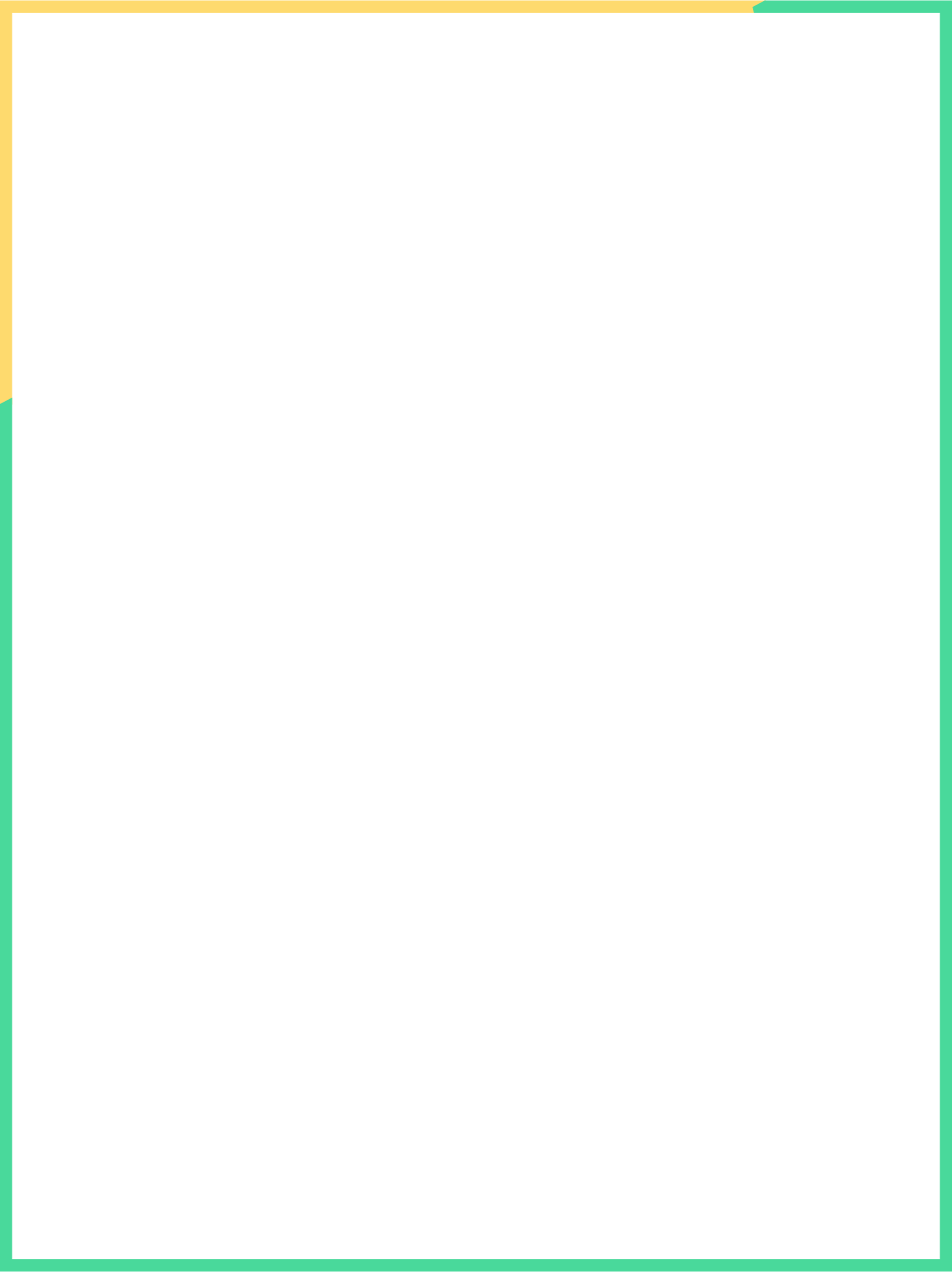 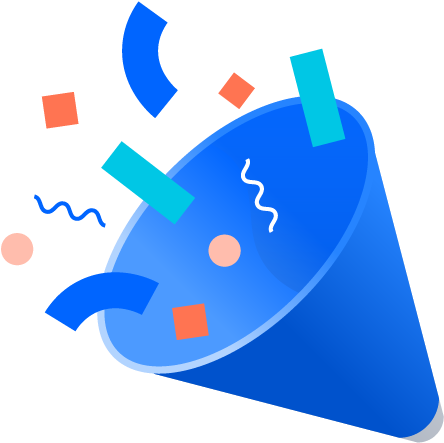 Bạn nhận được 
một tràng pháo tay ♥
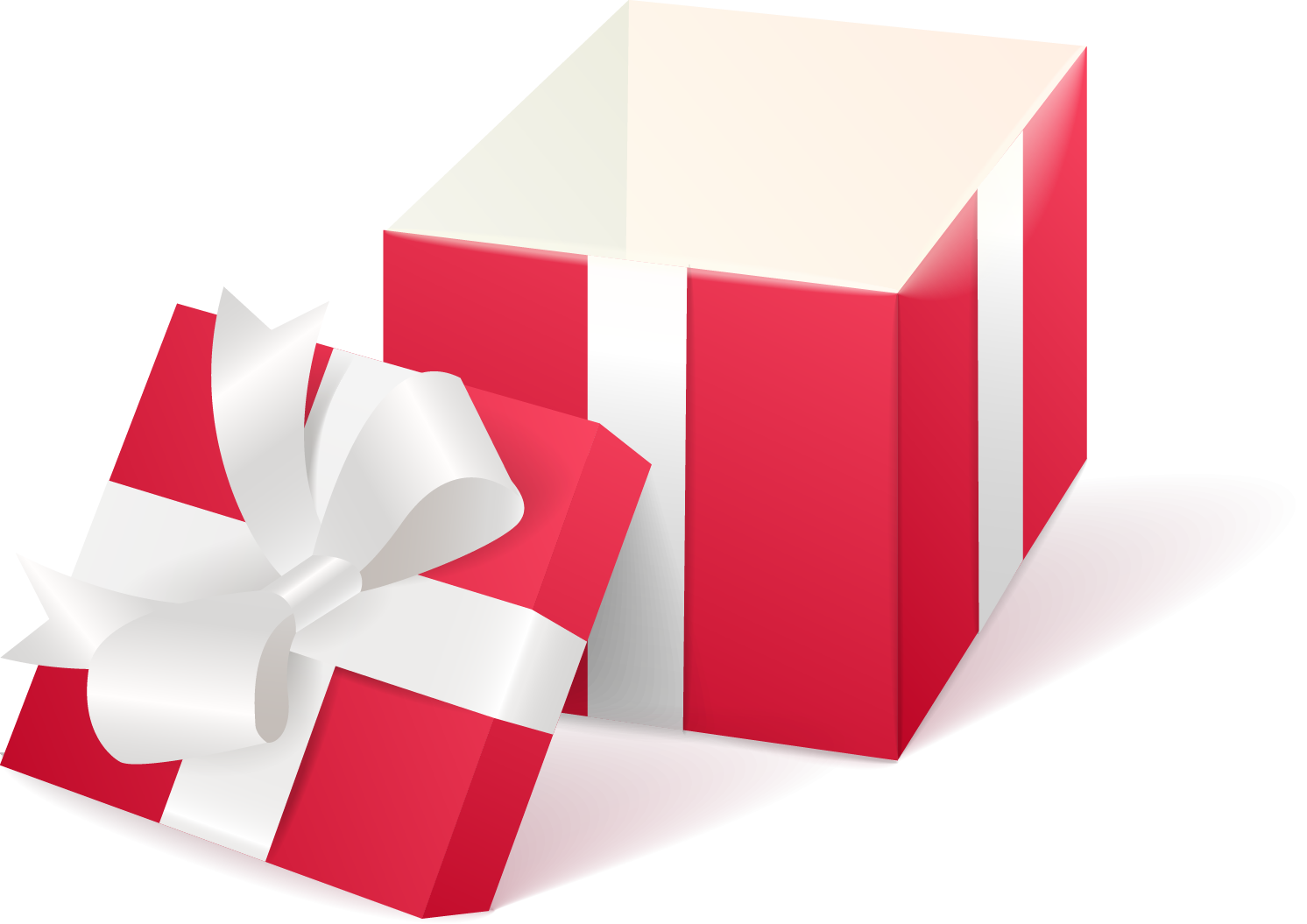 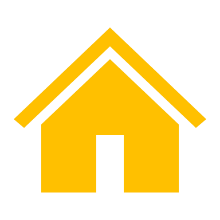 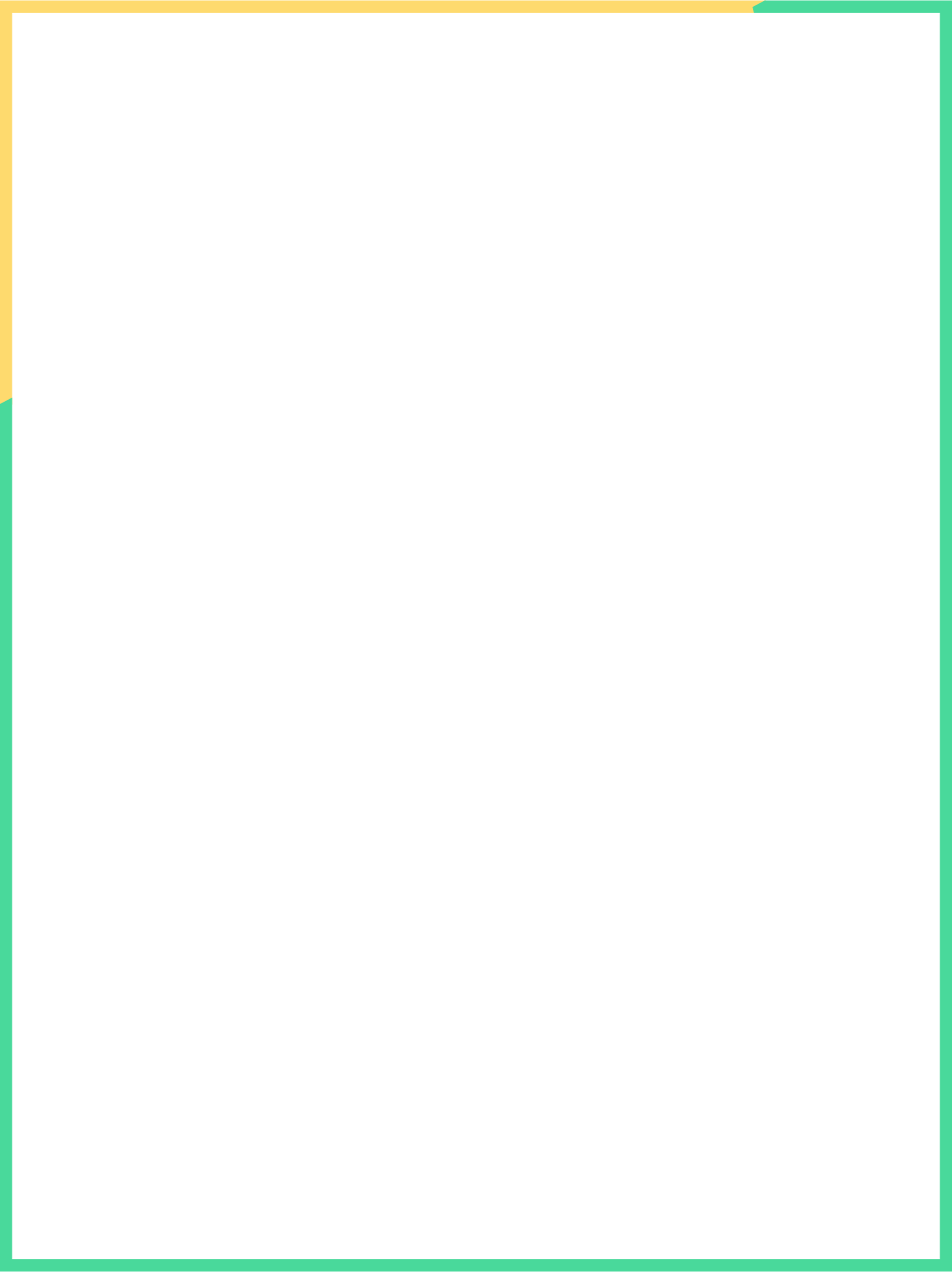 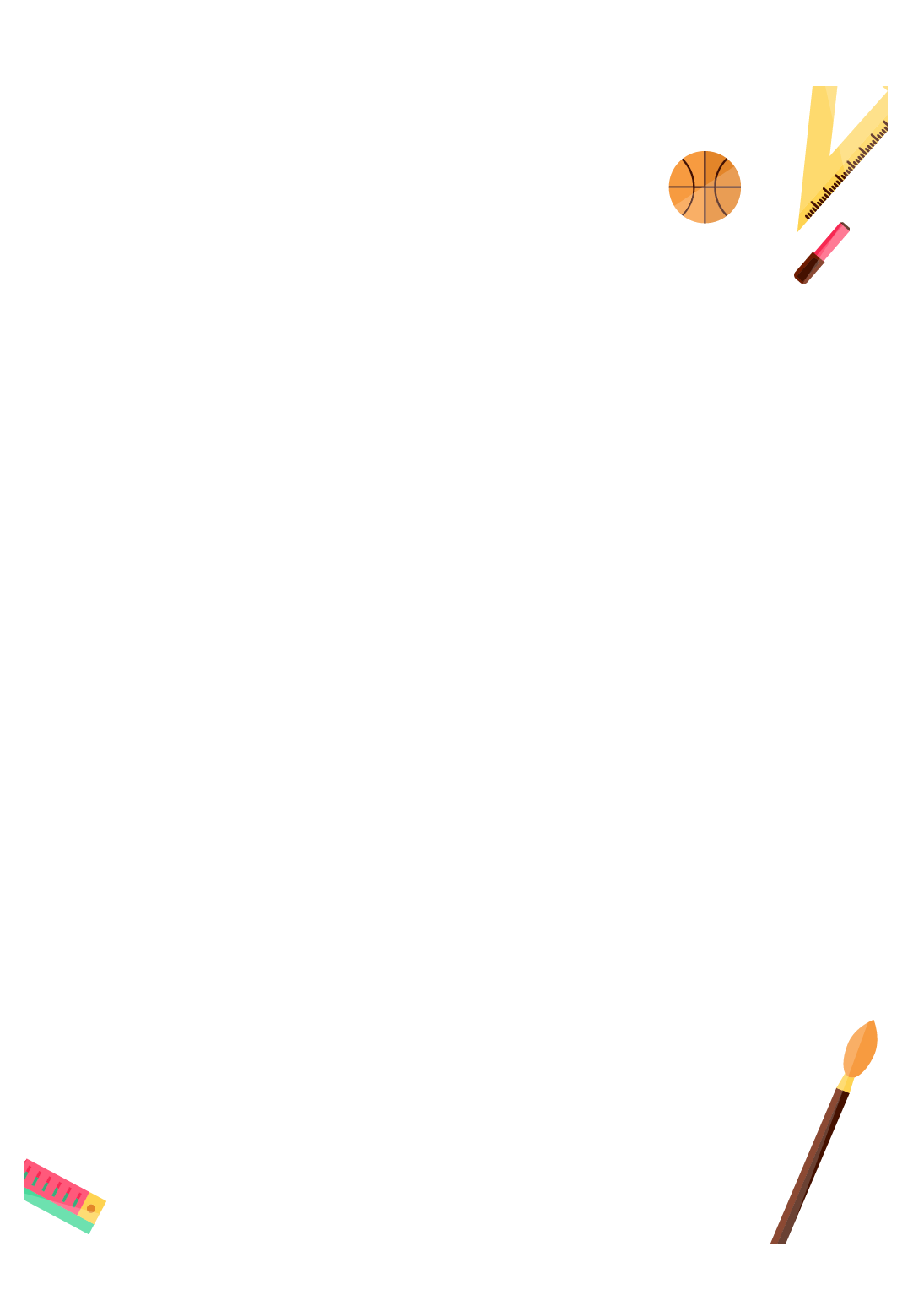 Vận dụng và trải nghiệm
Hãy đo độ dài cái bàn học của em với đơn vị đo là xăng – ti - mét, mét.
Chuẩn bị bài sau: 
Luyện tập chung (trang 15, 16)